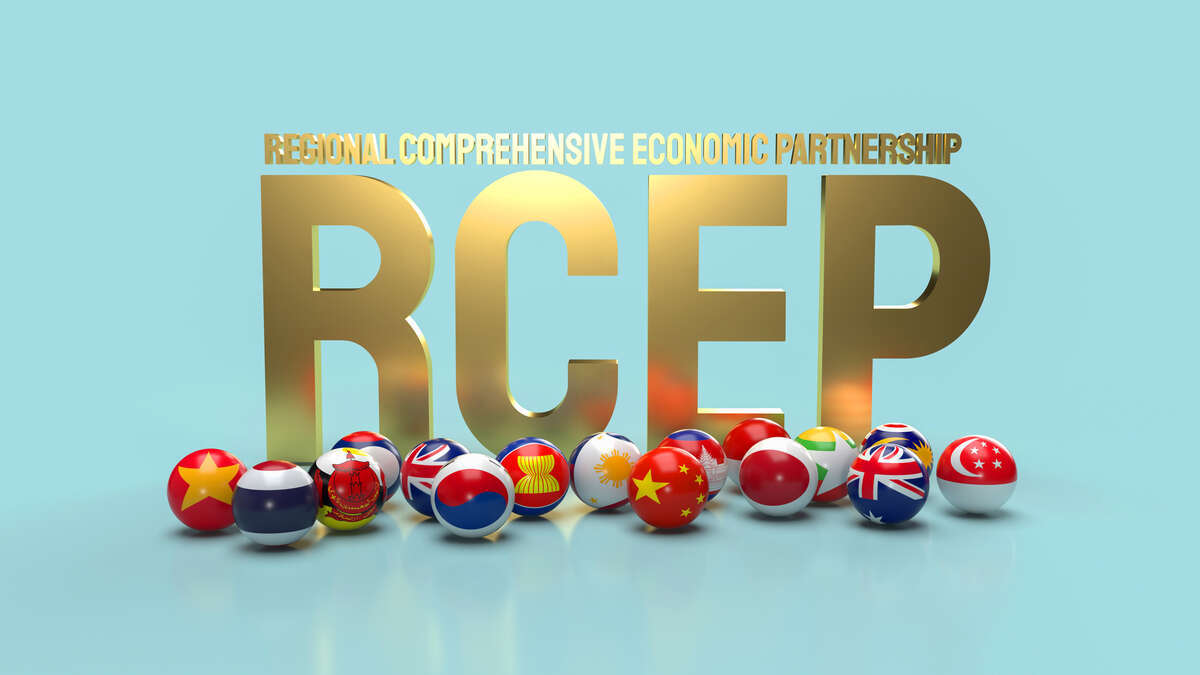 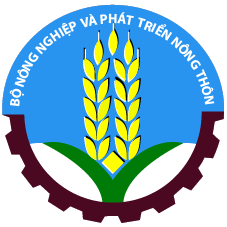 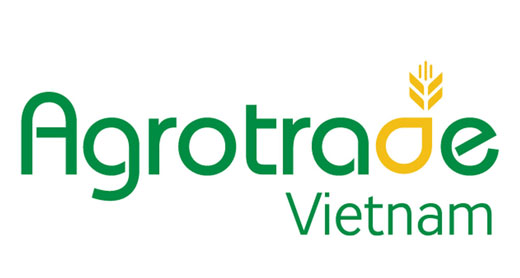 GIẢI PHÁP THÚC ĐẨY XUẤT KHẨU NÔNG SẢN TỪ VIỆT NAM SANG CÁC THỊ TRƯỜNG KHU VỰC RCEP
TS. Nguyễn Quốc Toản
Hà Nội, ngày 13 tháng 7 năm 2022
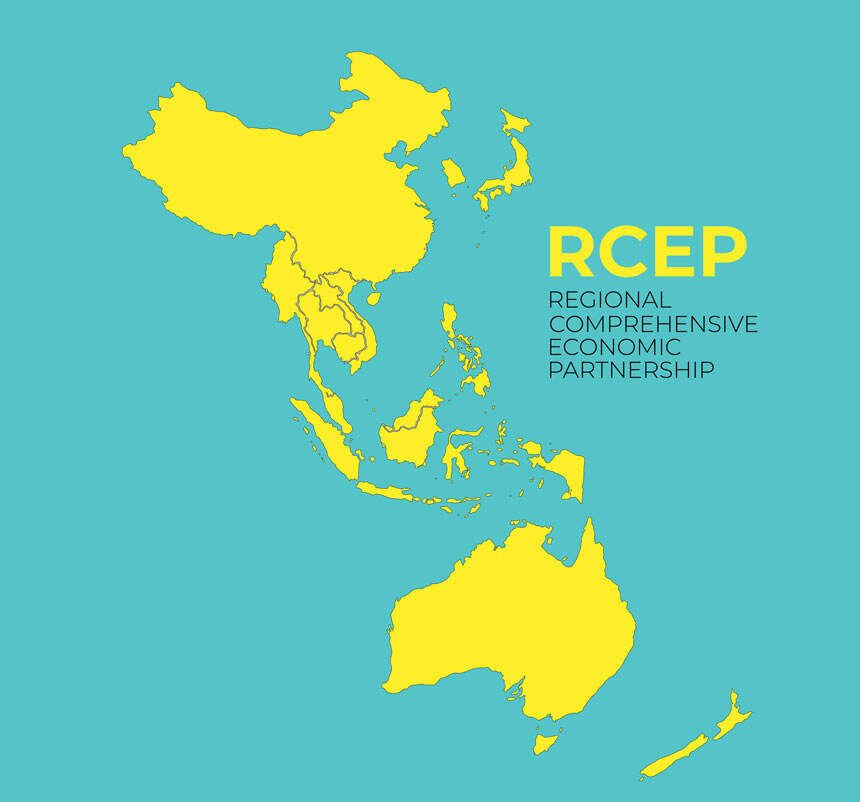 NỘI DUNG
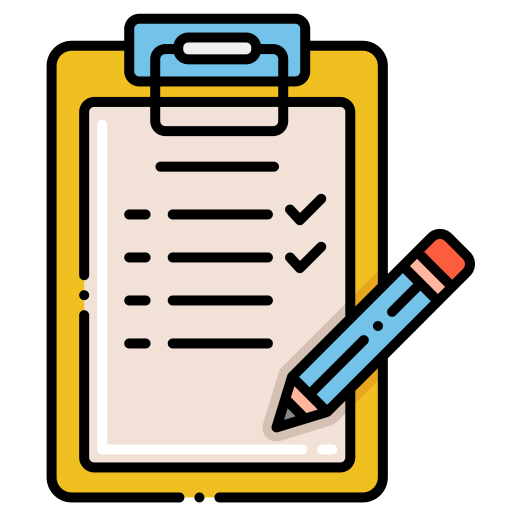 I
THỊ TRƯỜNG KHU VỰC RCEP
II
CƠ HỘI VÀ THÁCH THỨC
III
GIẢI PHÁP THÚC ĐẨY XUẤT KHẨU NÔNG SẢN TỪ VIỆT NAM SANG 
CÁC THỊ TRƯỜNG KHU VỰC RCEP
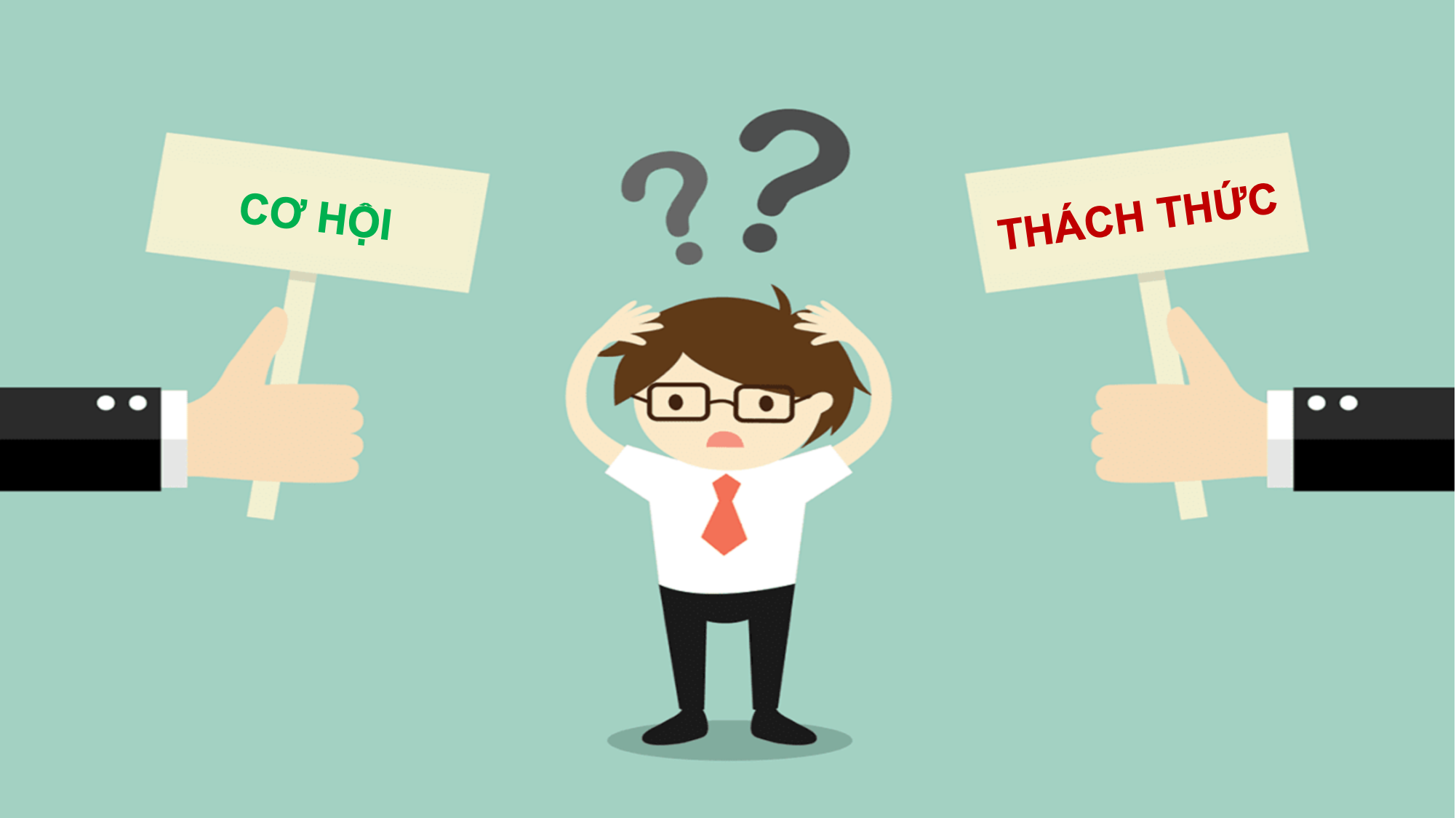 TỔNG QUAN VỀ THỊ TRƯỜNG KHU VỰC RCEP
GDP: 26,2 nghìn tỷ USD (khoảng 30% GDP toàn cầu)
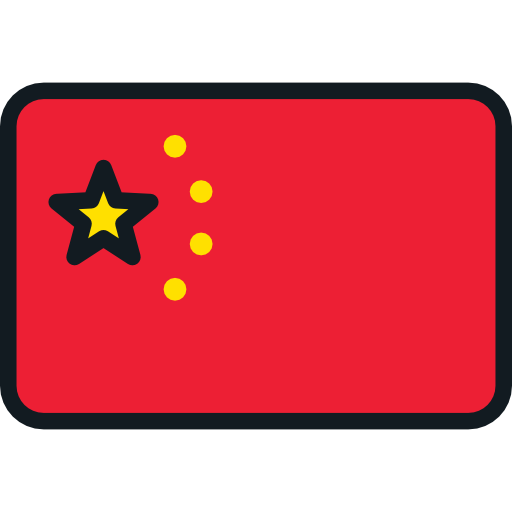 Trung Quốc
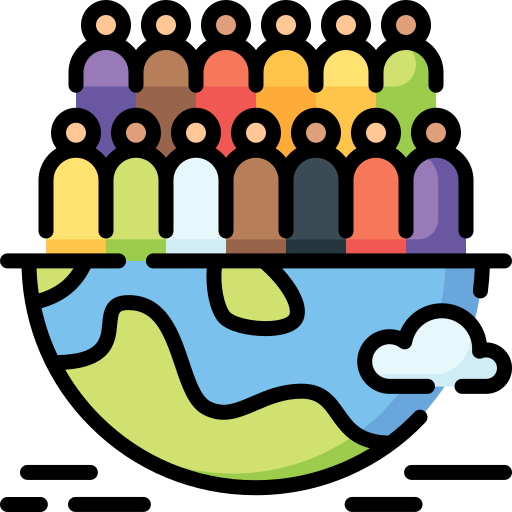 Dân số: 2,3 tỷ người (khoảng 30% dân số thế giới)
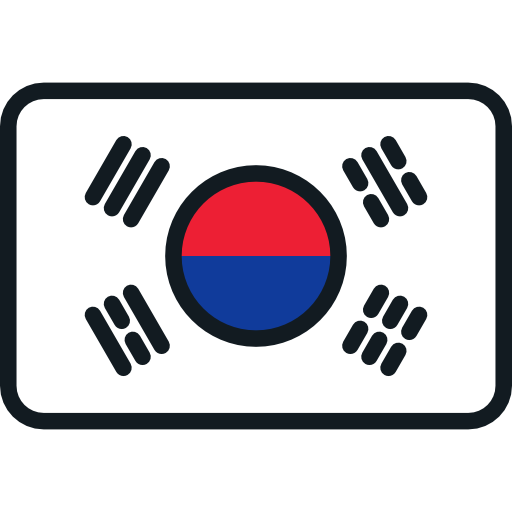 Hàn Quốc
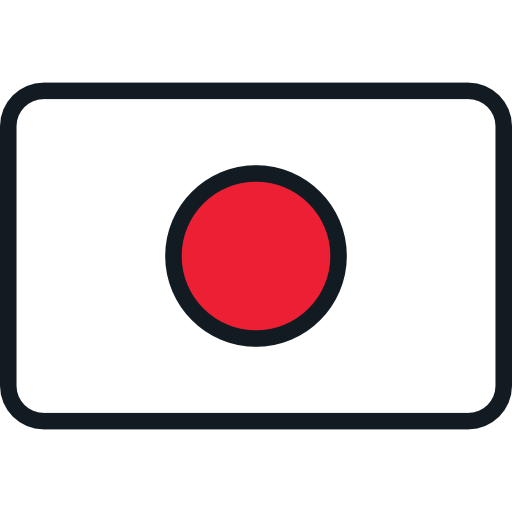 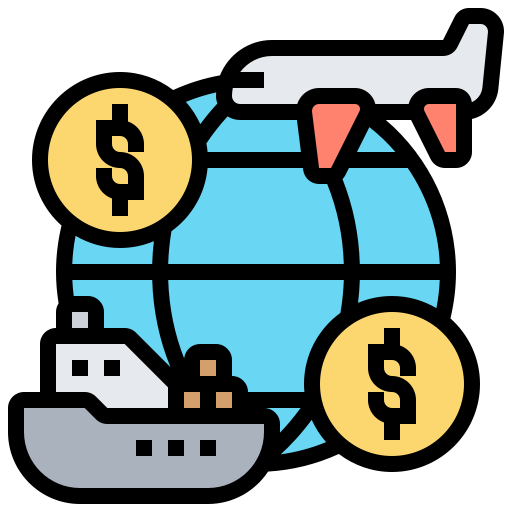 Nhật Bản
Thương mại: 12.700 tỷ USD hoặc hơn 25% thương mại hàng hoá dịch vụ toàn cầu
10 nước ASEAN
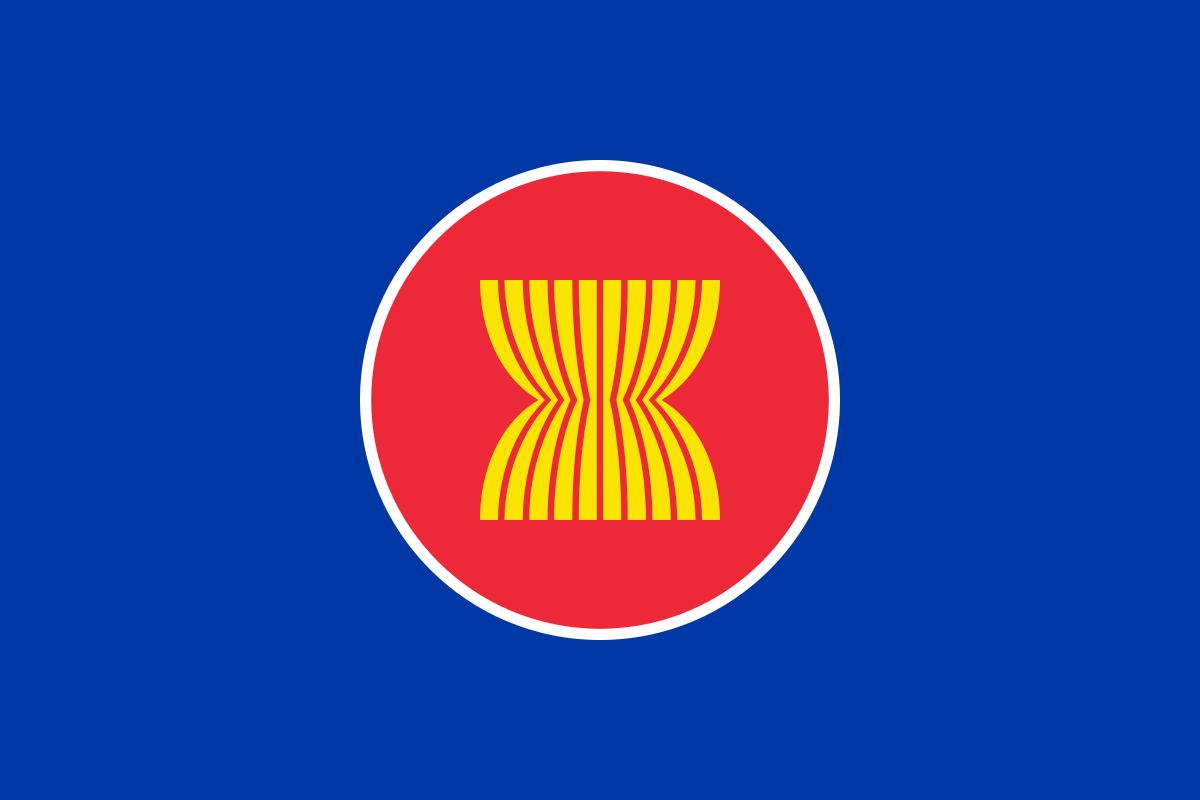 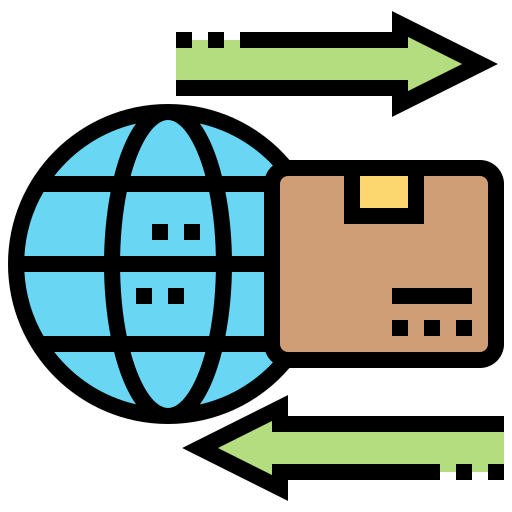 XKNS: 8,97 tỷ USD
NKNS: 6,2 tỷ USD
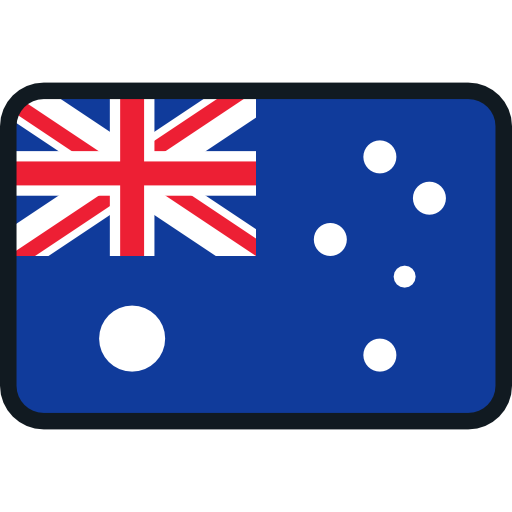 Australia
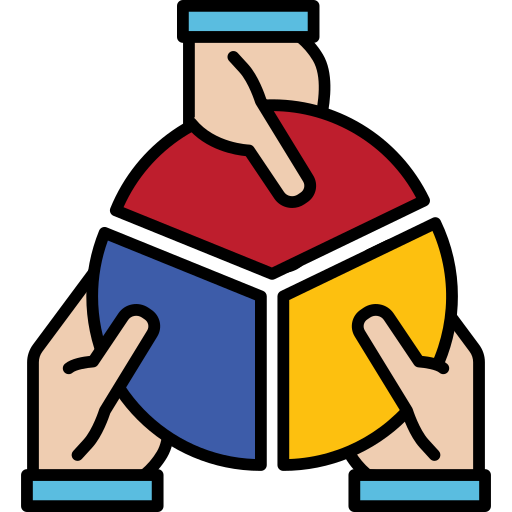 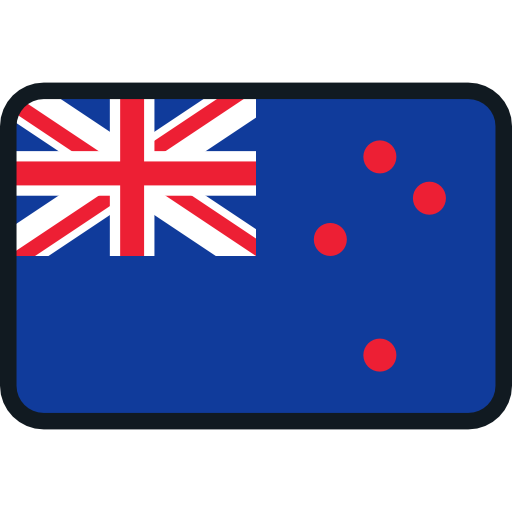 New Zealand
Thị phần XKNS: 39,51%
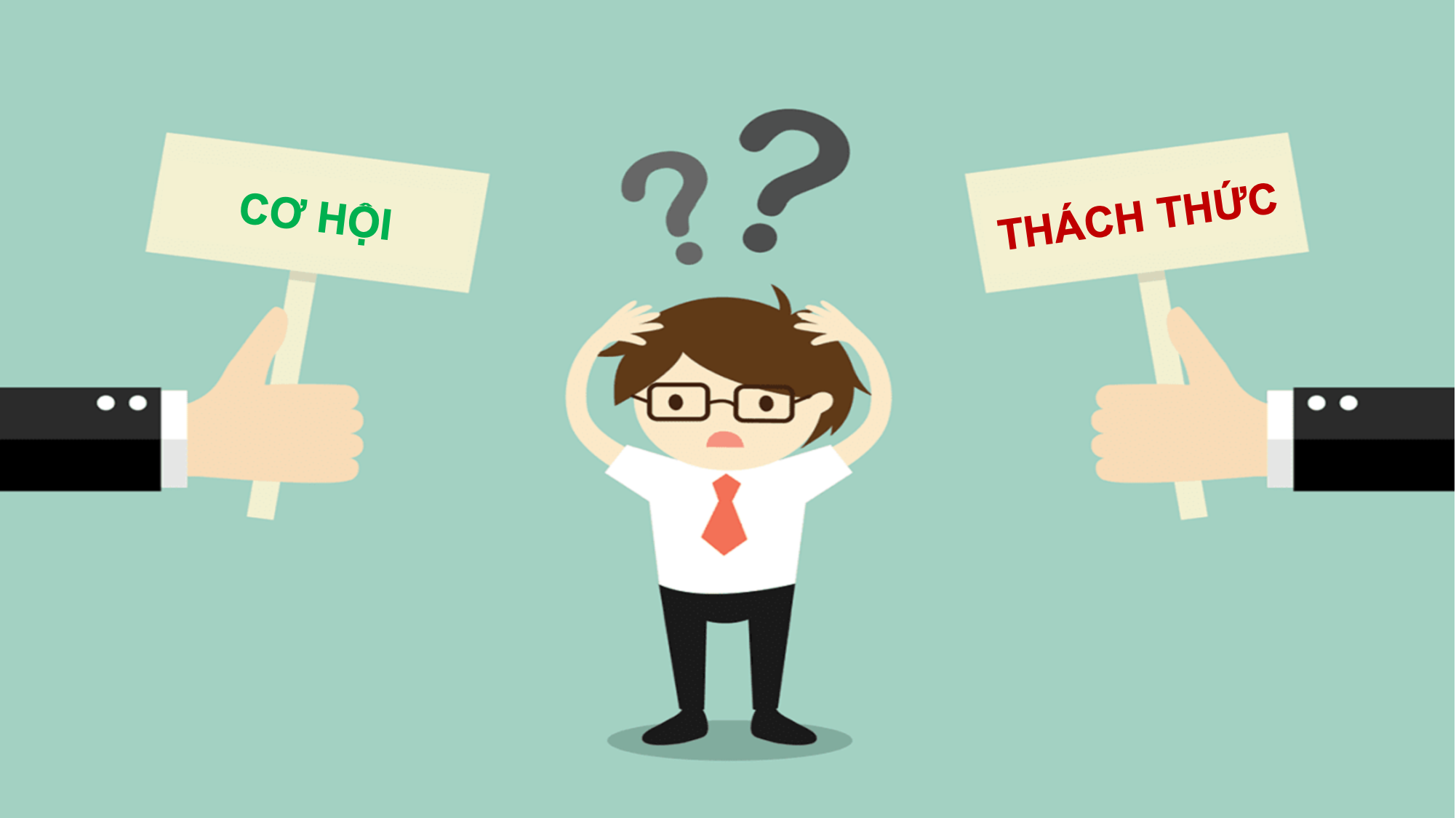 CƠ HỘI VÀ THÁCH THỨC KHI THAM GIA HIỆP ĐỊNH RCEP
CƠ HỘI VÀ THÁCH THỨC KHI THAM GIA HIỆP ĐỊNH RCEP
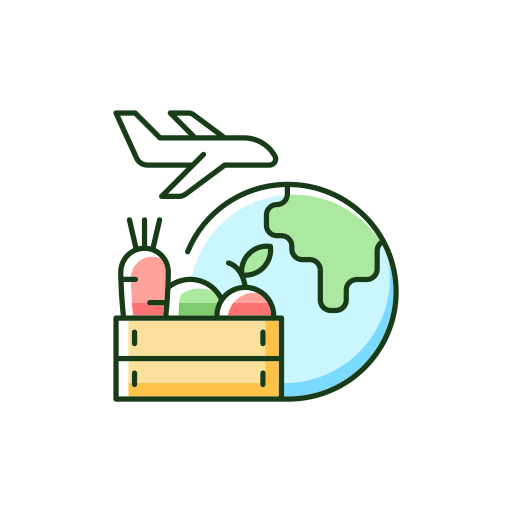 Mở rộng thị trường xuất khẩu nông sản, tham gia vào chuỗi giá trị khu vực và toàn cầu
Cắt giảm thuế quan và hàng rào phi thuế quan
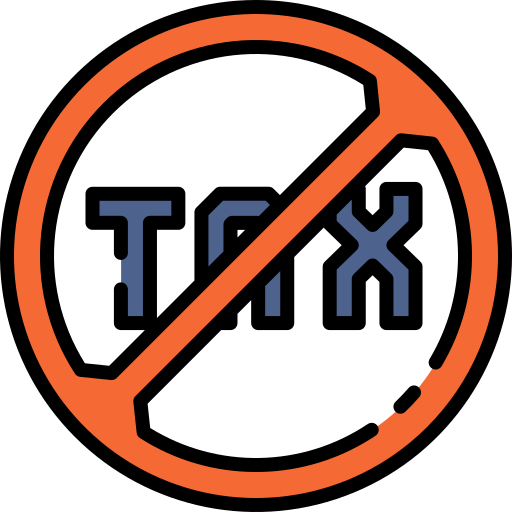 CƠ HỘI
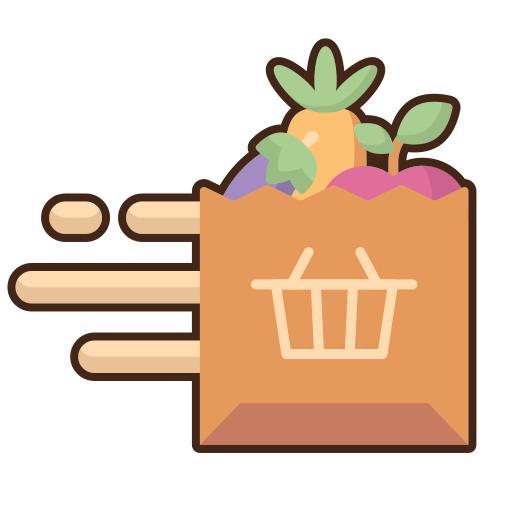 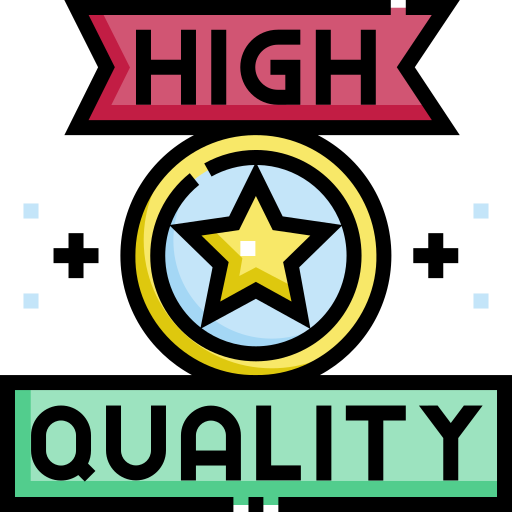 Mở ra các thị trường xuất khẩu cho các sản phẩm nông sản và rau quả
Gia tăng đầu vào từ nhập khẩu có chất lượng cho tiêu dùng và sản xuất phục vụ xuất khẩu nông sản
XUẤT KHẨU NÔNG SẢN VIỆT NAM SANG CÁC QUỐC GIA 
THỊ TRƯỜNG KHU VỰC RCEP
Đơn vị: Triệu USD
CƠ HỘI
CAM KẾT VỀ CẮT GIẢM THUẾ QUAN GIỮA CÁC NƯỚC THÀNH VIÊN HIỆP ĐỊNH RCEP ĐỐI VỚI CÁC MẶT HÀNG CÒN LẠI (GẠO, RAU CỦ QUẢ, HẠT ĐIỀU VÀ CÀ PHÊ) KHI HIỆP ĐỊNH CÓ HIỆU LỰC
CƠ HỘI
CAM KẾT VỀ CẮT GIẢM THUẾ QUAN GIỮA CÁC NƯỚC THÀNH VIÊN HIỆP ĐỊNH RCEP ĐỐI VỚI CÁC MẶT HÀNG CÒN LẠI (GẠO, RAU CỦ QUẢ, HẠT ĐIỀU VÀ CÀ PHÊ) KHI HIỆP ĐỊNH CÓ HIỆU LỰC
CƠ HỘI VÀ THÁCH THỨC KHI THAM GIA HIỆP ĐỊNH RCEP
CAM KẾT VỀ CẮT GIẢM THUẾ QUAN GIỮA CÁC NƯỚC THÀNH VIÊN HIỆP ĐỊNH RCEP ĐỐI VỚI CÁC MẶT HÀNG CÒN LẠI (GẠO, RAU CỦ QUẢ, HẠT ĐIỀU VÀ CÀ PHÊ) KHI HIỆP ĐỊNH CÓ HIỆU LỰC
THÁCH THỨC
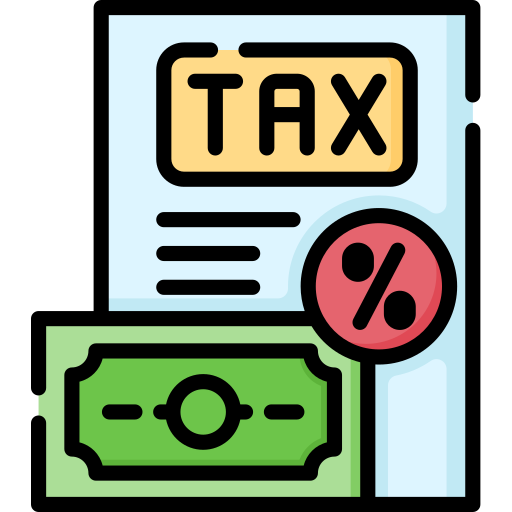 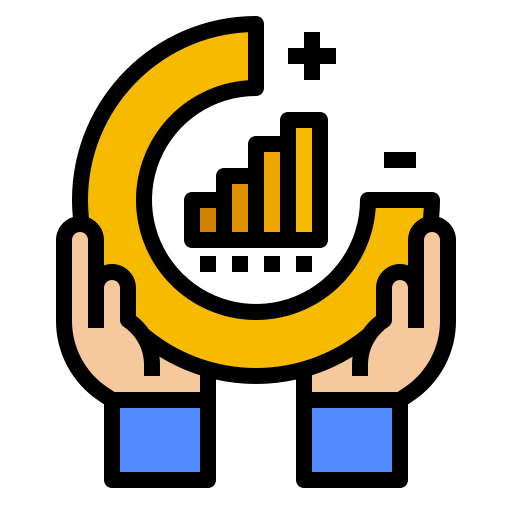 Sản phẩm nông sản chế biến chưa đủ hàm lượng giá trị gia tăng đáp ứng với quy định của các thị trường
Khó khăn trong đàm phán mở cửa thị trường cho các sản phẩm nông sản
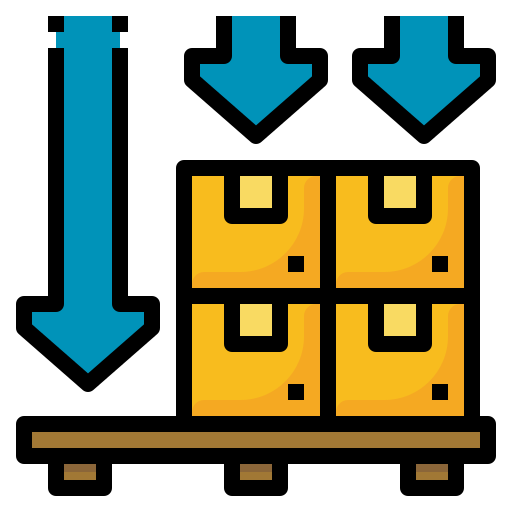 Sản phẩm nông sản có tính tương đồng với các quốc gia khác trong khu vực
Năng lực cạnh tranh của sản phẩm nông nghiệp Việt Nam còn yếu so với các quốc gia thành viên khác
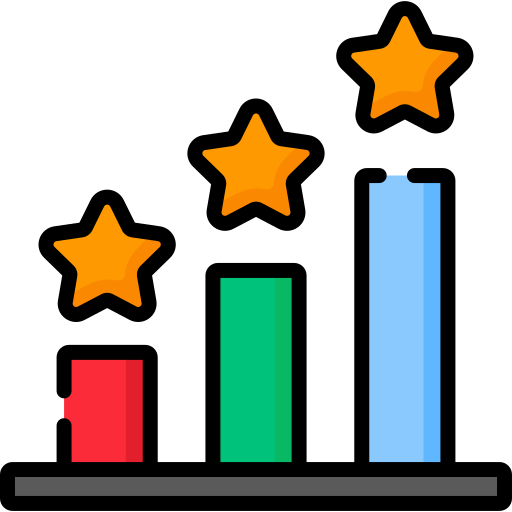 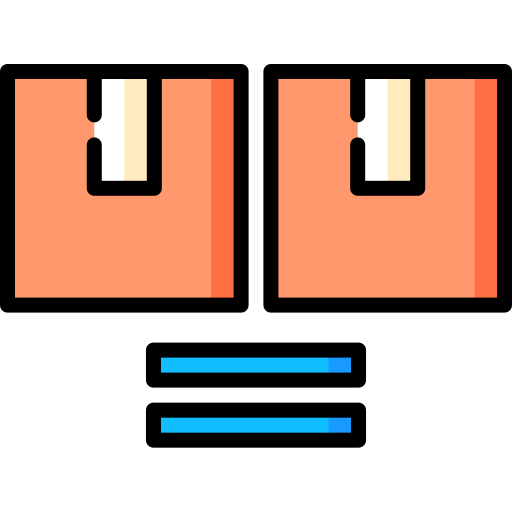 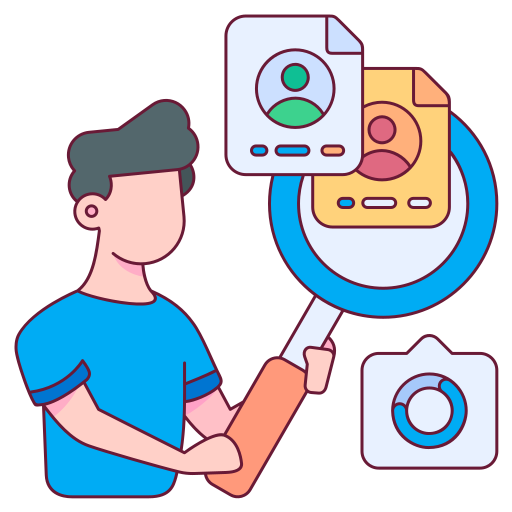 Gia tăng nhập siêu sản phẩm nông sản từ các quốc gia thành viên
Gia tăng rào cản kỹ thuật về ATTP, kiểm dịch động thực vật
THÁCH THỨC
RÀO CẢN KỸ THUẬT TẠI MỘT SỐ QUỐC GIA THÀNH VIÊN RCEP
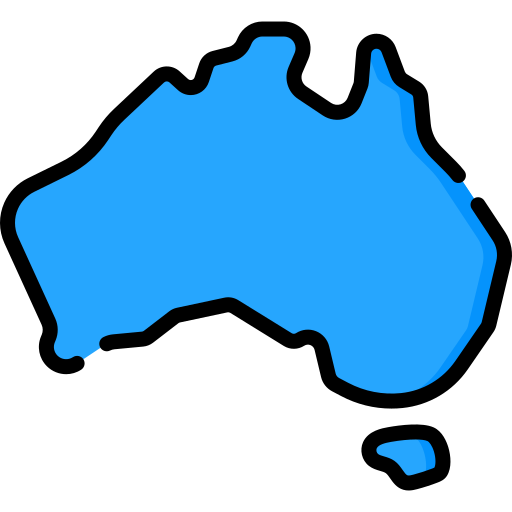 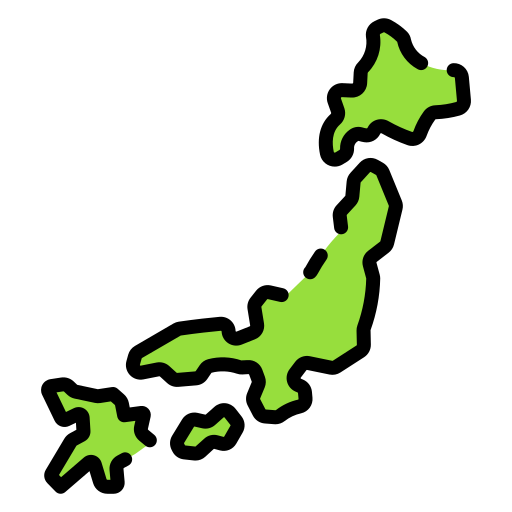 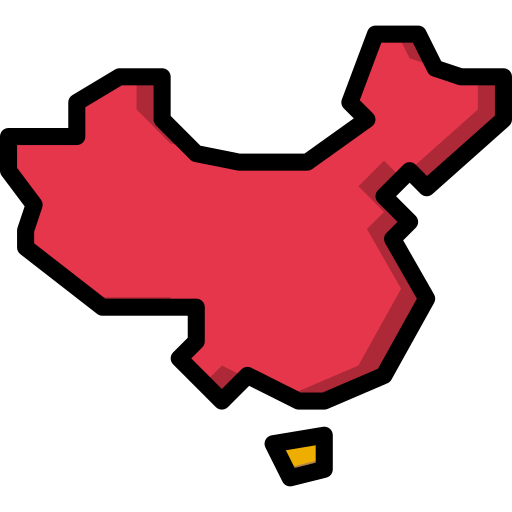 Australia
Nhật Bản
Trung Quốc
Quy định về kiểm dịch động thực vật;
Quy định về truy xuất nguồn gốc;
Quy định về dán nhãn;
Quy định về sinh vật ngoại lai;...
Quy định về dư lượng thuốc BVTV, thuốc kháng sinh, hàm lượng các chất trong sản phẩm;
Quy định về truy xuất nguồn gốc;
Quy định về dán nhãn;
Quy định về chỉ tiêu vi sinh;...
Lệnh 248, 249 liên quan đến quy định về an toàn thực phẩm; 
Chính sách ZERO- COVID;
Quy định về truy xuất nguồn gốc;...
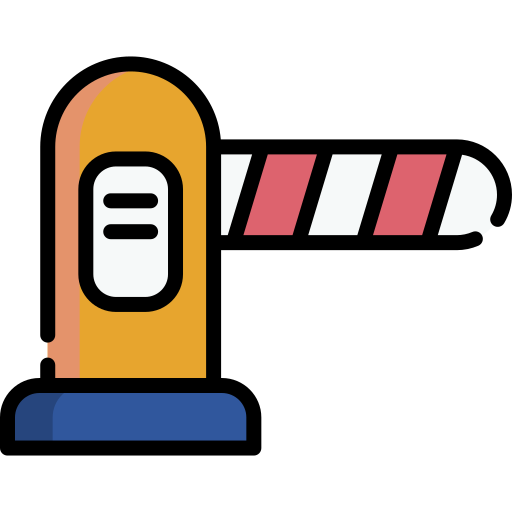 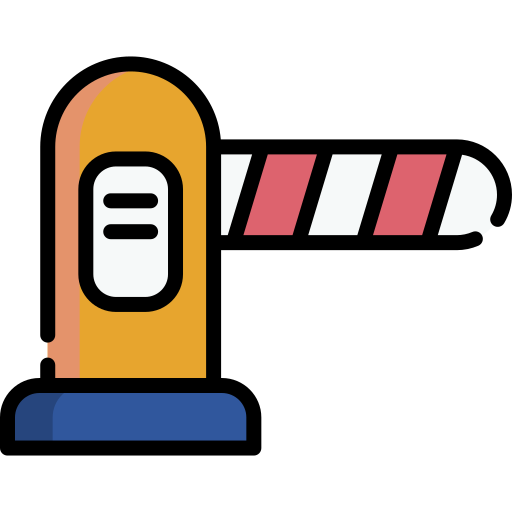 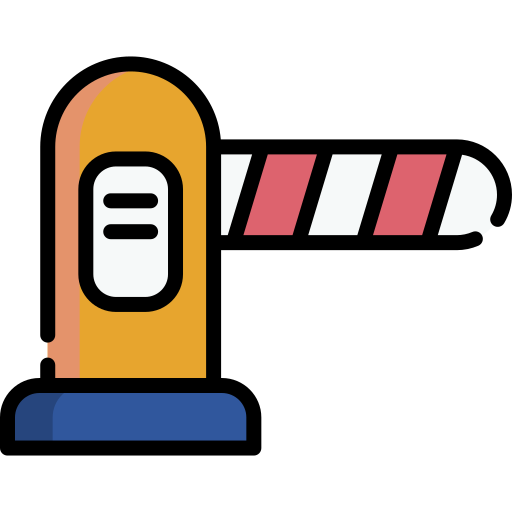 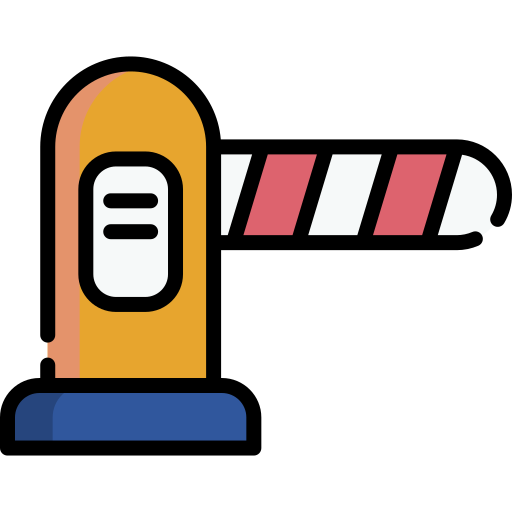 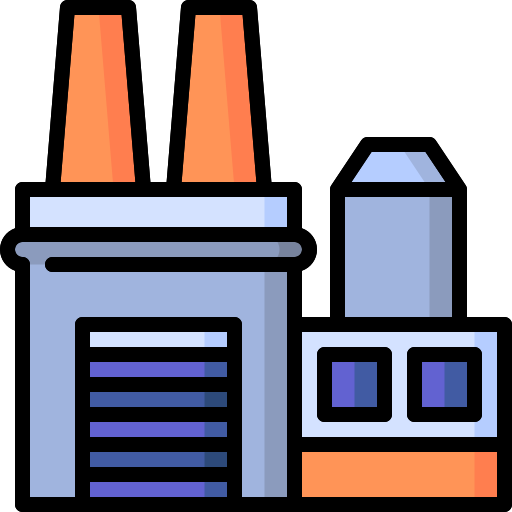 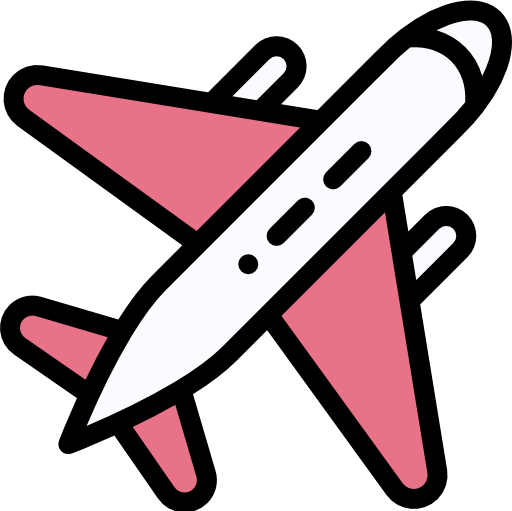 THỊ TRƯỜNG NÔNG SẢN TRONG NƯỚC
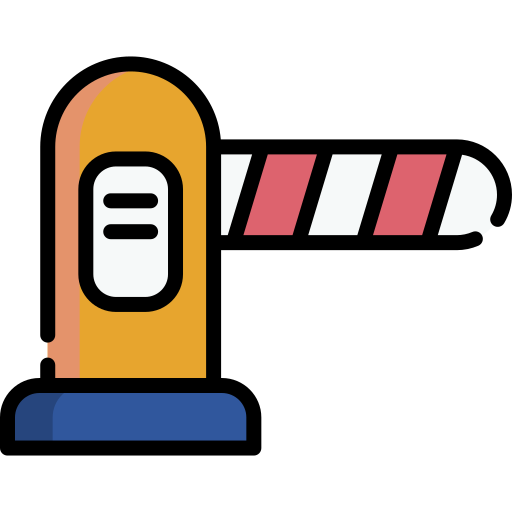 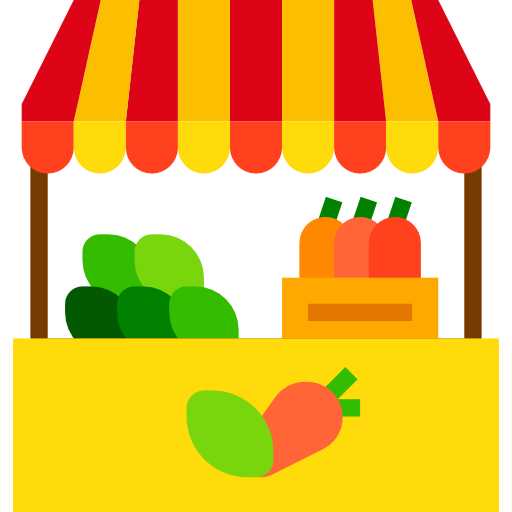 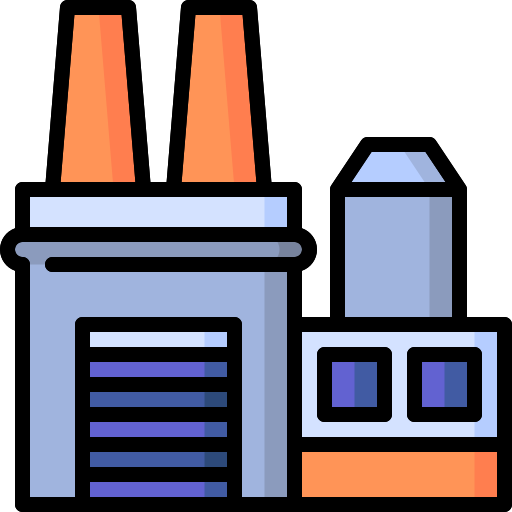 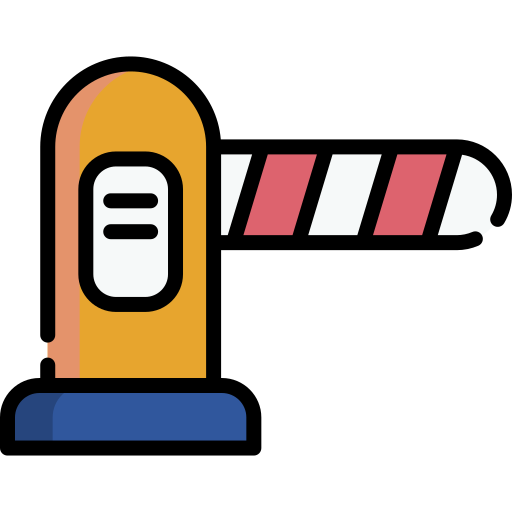 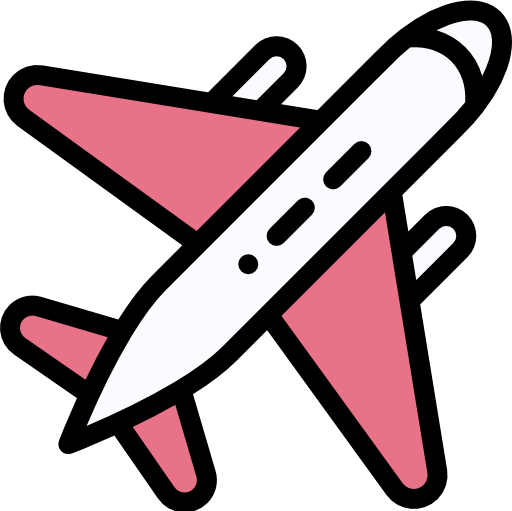 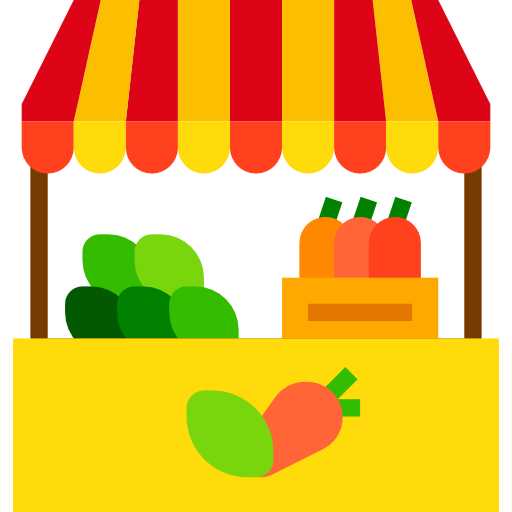 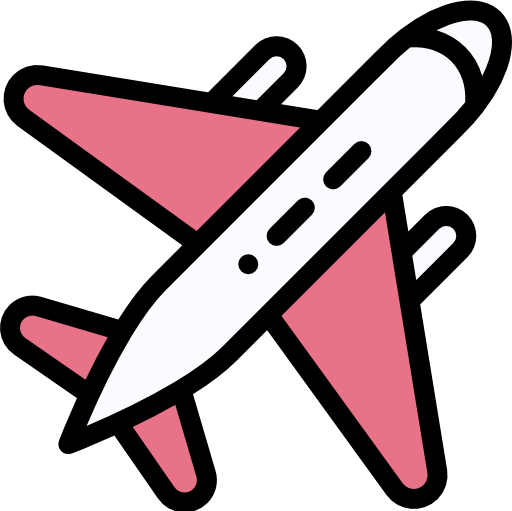 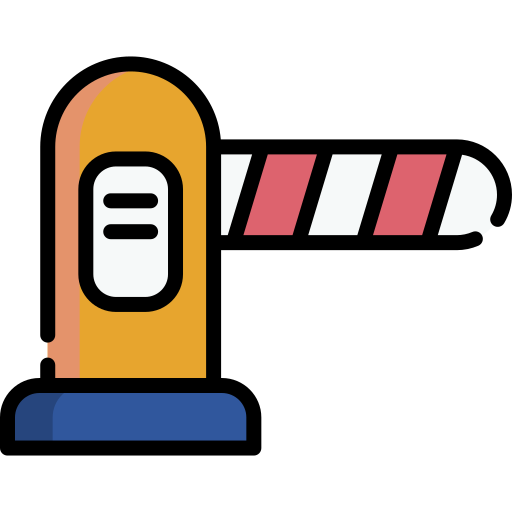 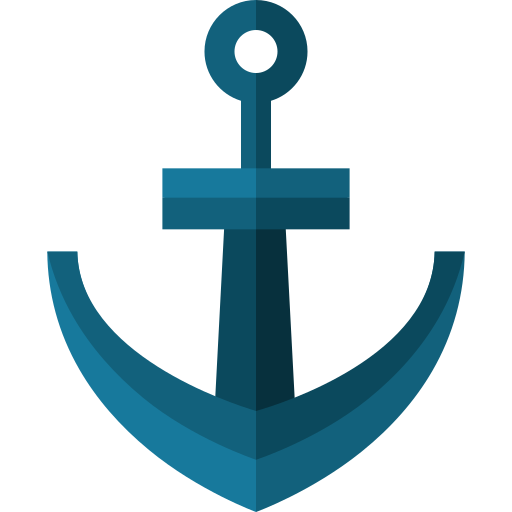 (1) Liên kết Hạ tầng logistics (vùng nguyên liệu, cụm chế biến tập trung, kho lạnh bảo quản)
(2) Cấu trúc giá các mặt hàng thiết yếu
(3) Kết nối nông sản mùa vụ vùng miền  
(4) Dữ liệu cung cầu nông sản trong nước
(5) Phương thức tuyên truyền
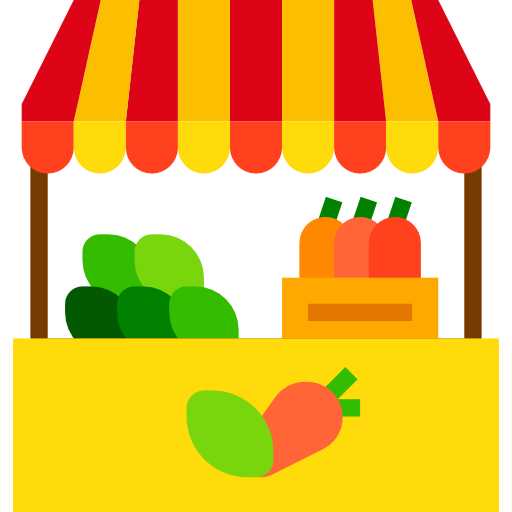 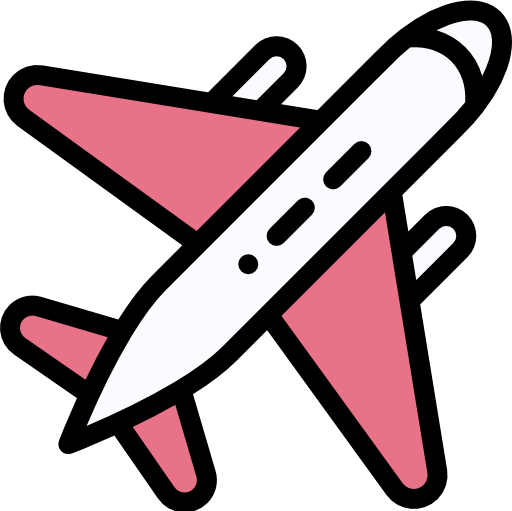 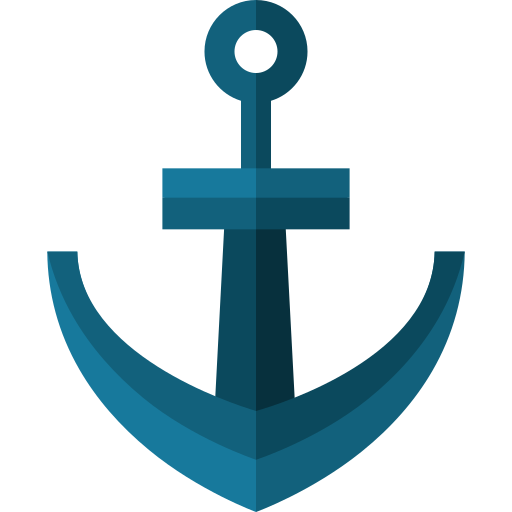 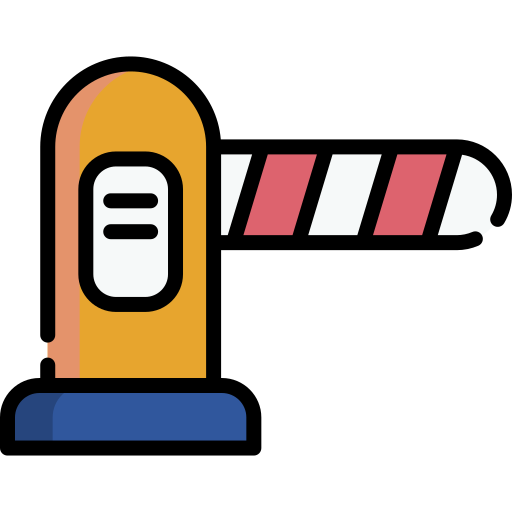 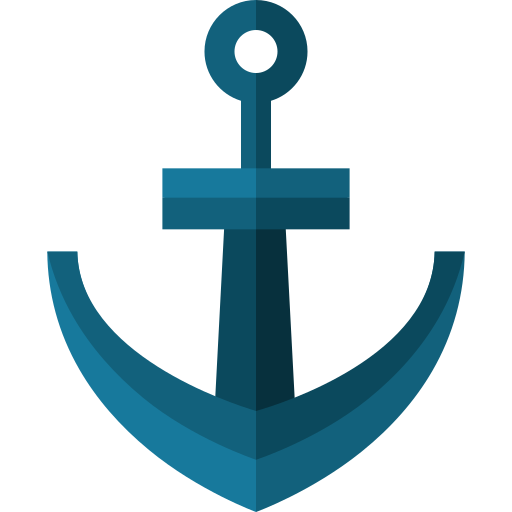 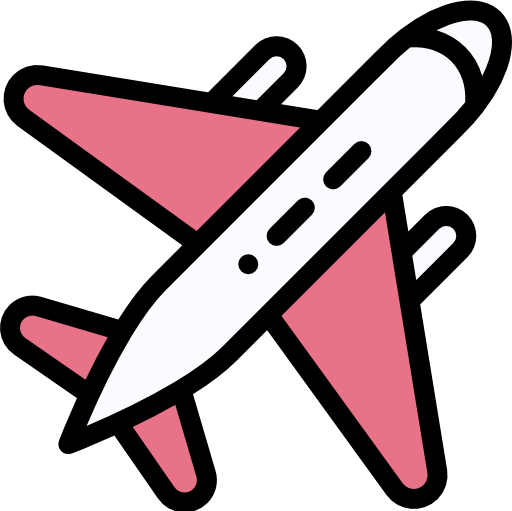 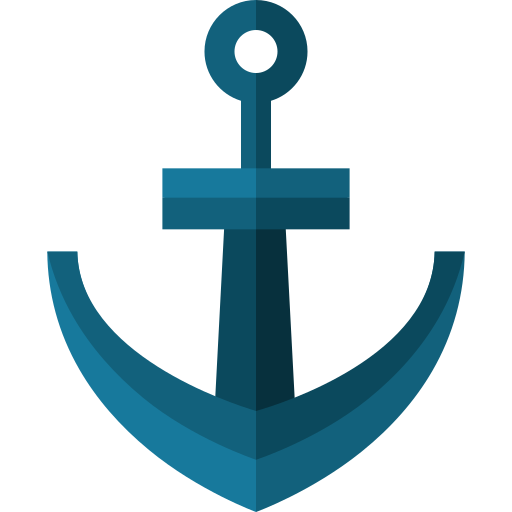 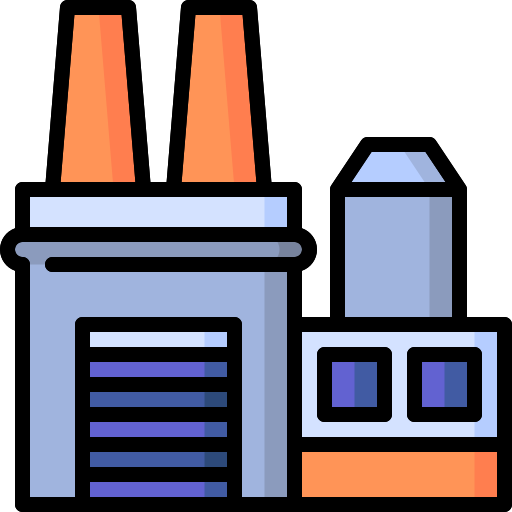 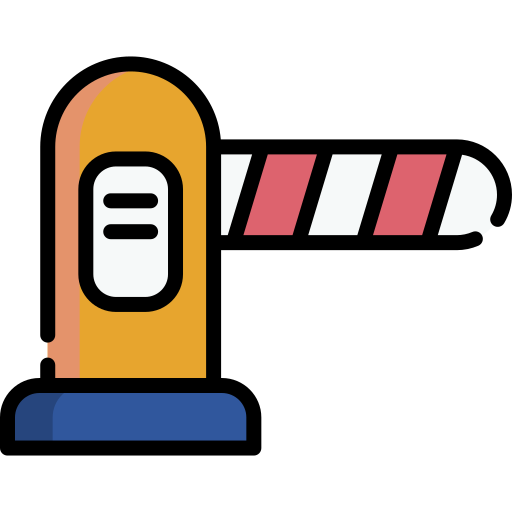 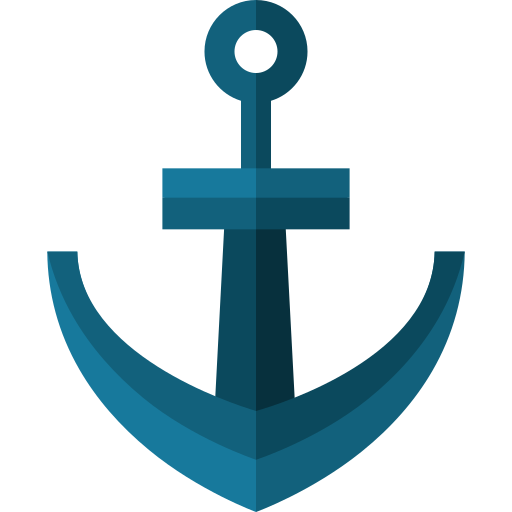 34 Cửa khẩu quốc gia
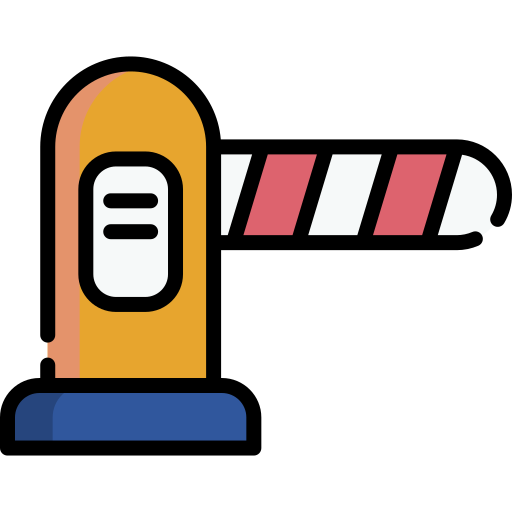 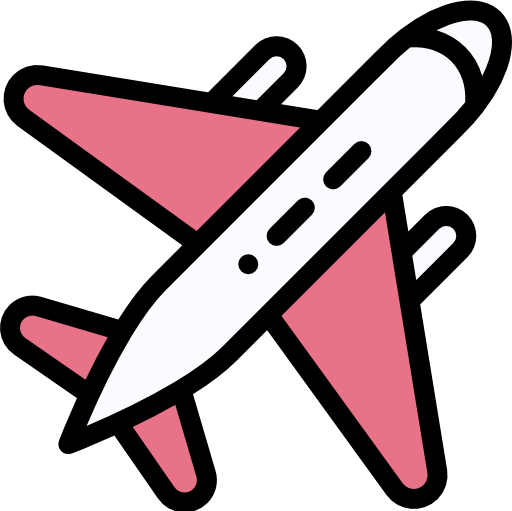 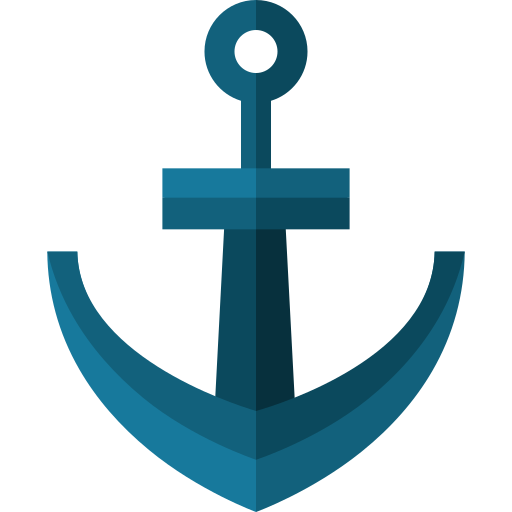 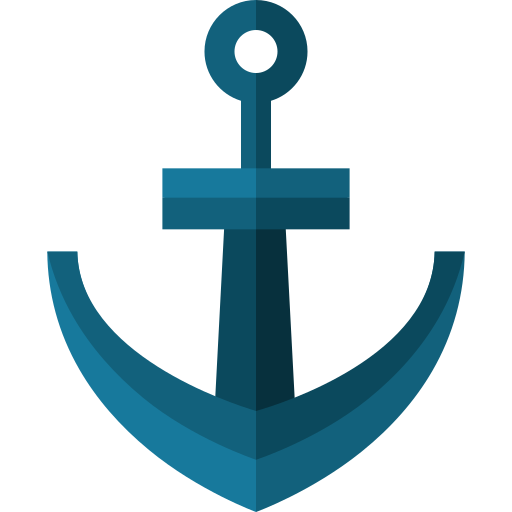 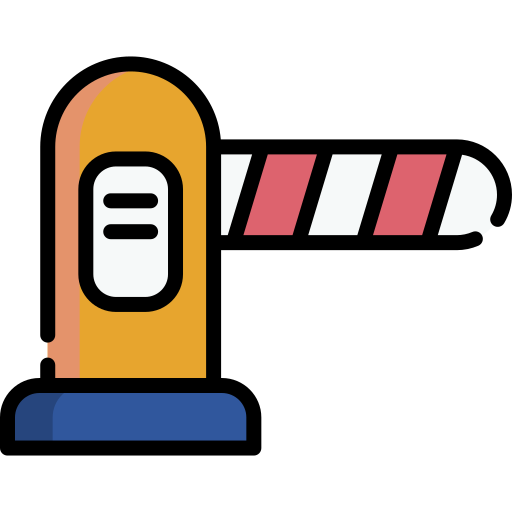 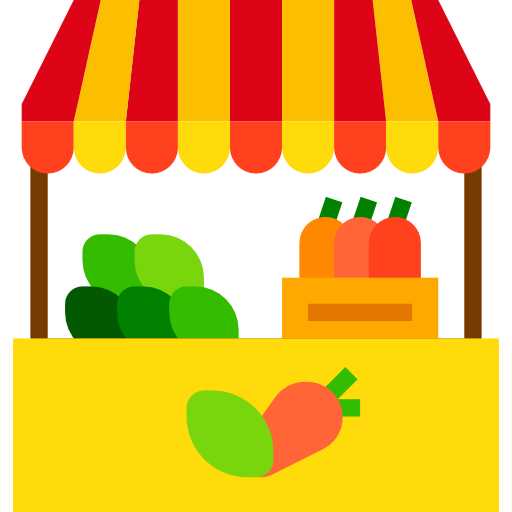 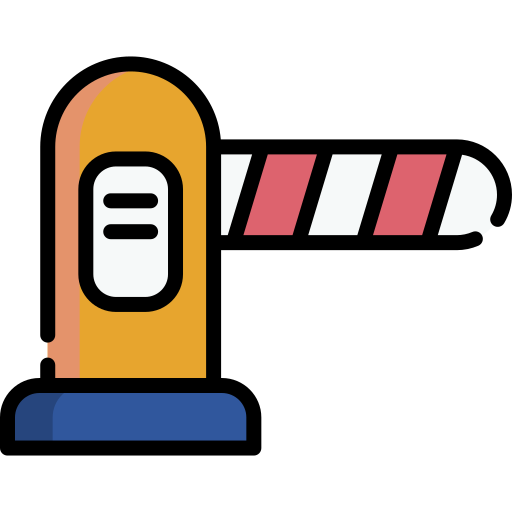 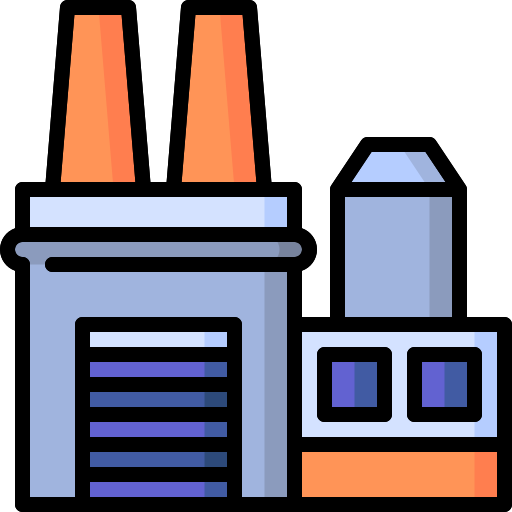 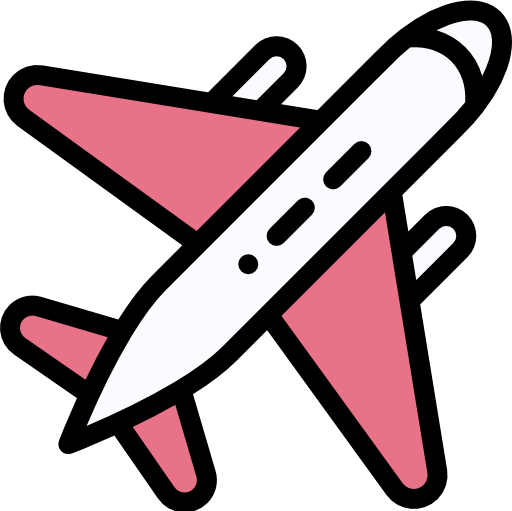 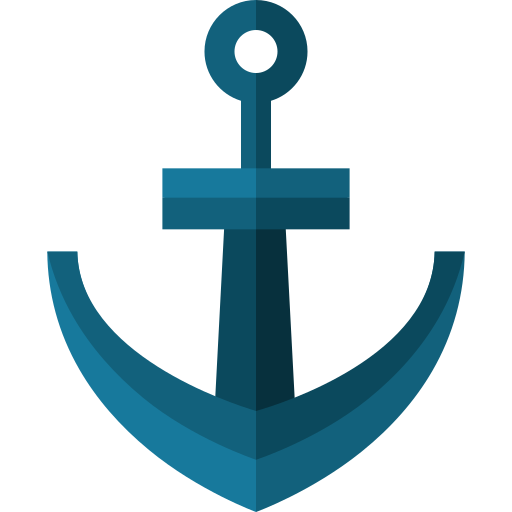 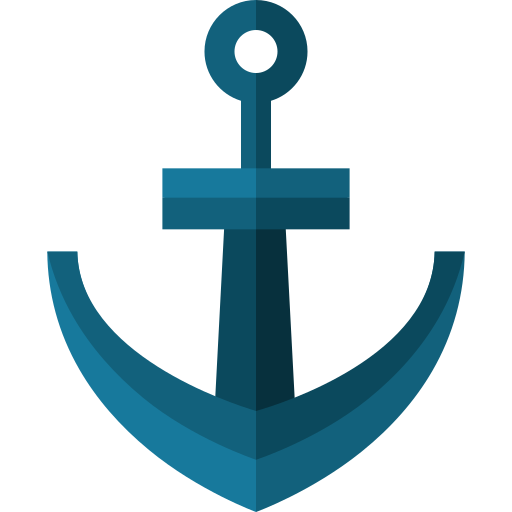 7.500 nhà máy chế biến quy mô công nghiệp; 
48 kho lạnh DV bảo quản công suất 700.000 pallet; 
1.200 kho lạnh CS nhỏ theo mùa vụ.
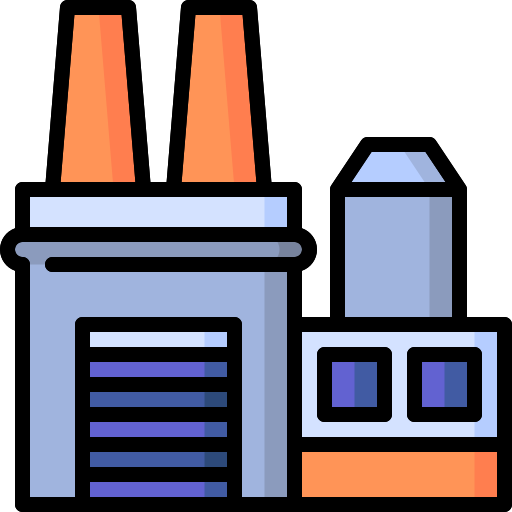 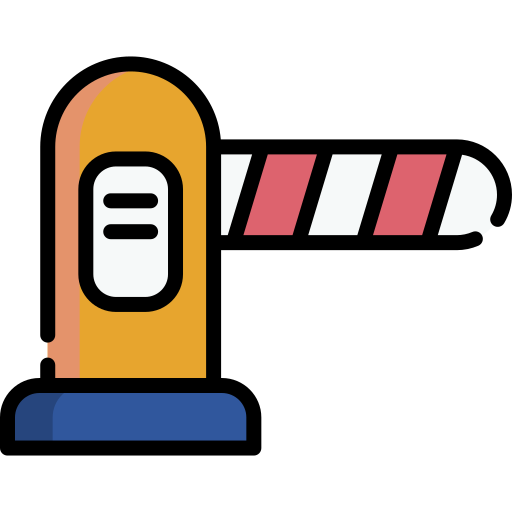 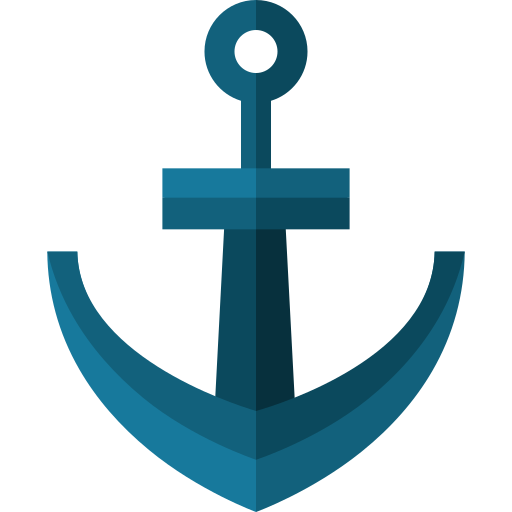 595.125 km đường bộ
26 Cửa khẩu QT đường bộ
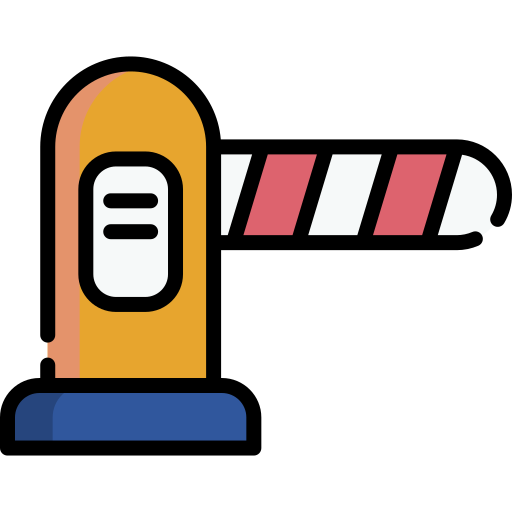 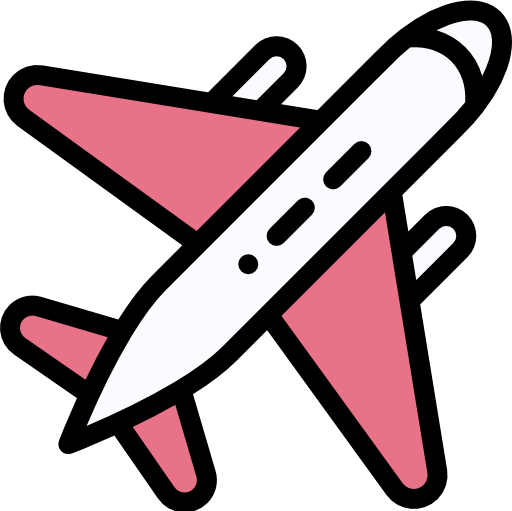 Quần đảo Hoàng Sa
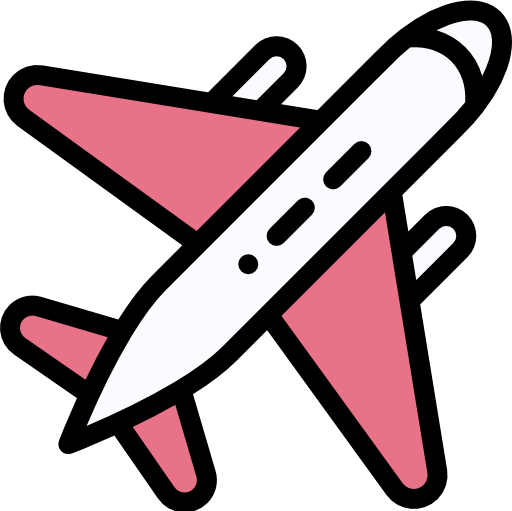 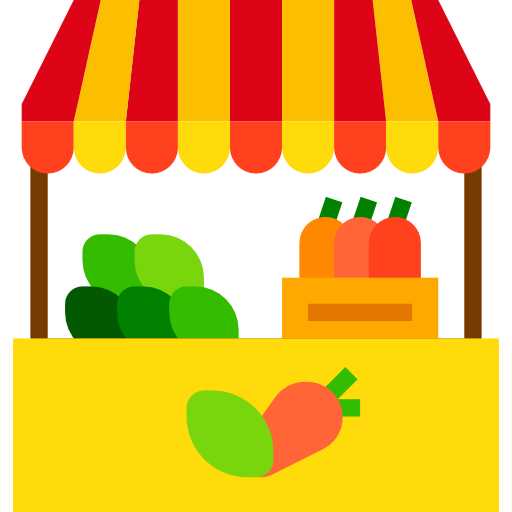 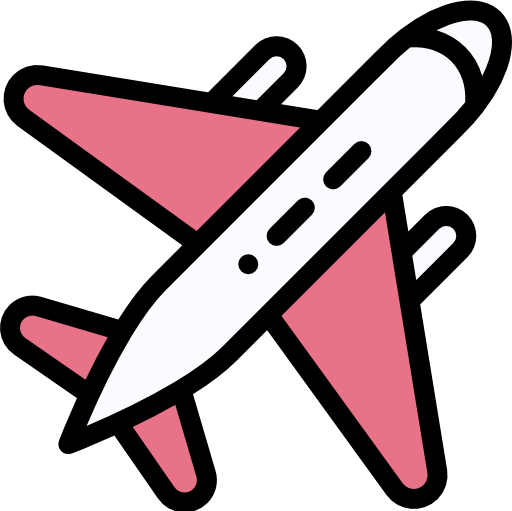 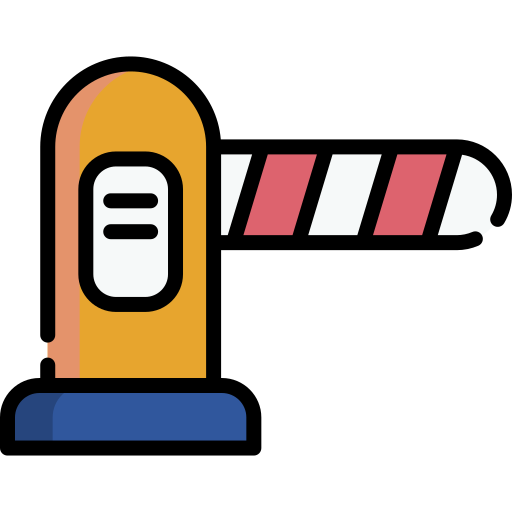 3.143 km đường sắt
2 Cửa khẩu QT đường sắt
9.000 chợ dân sinh;
1.200 siêu thị;
250 trung tâm thương mại;
Hơn 1.800 cửa hàng tiện lợi;
1.668 chuỗi NSAT.
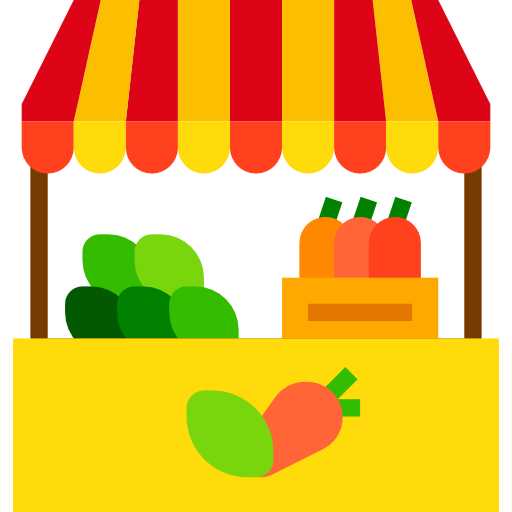 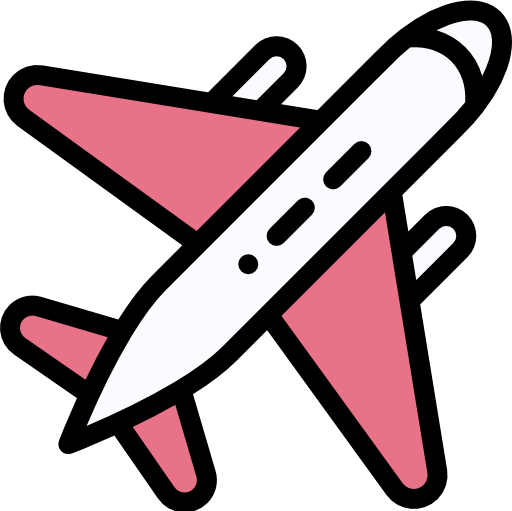 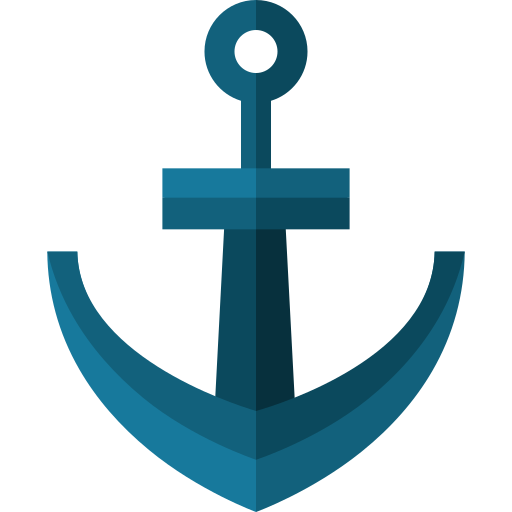 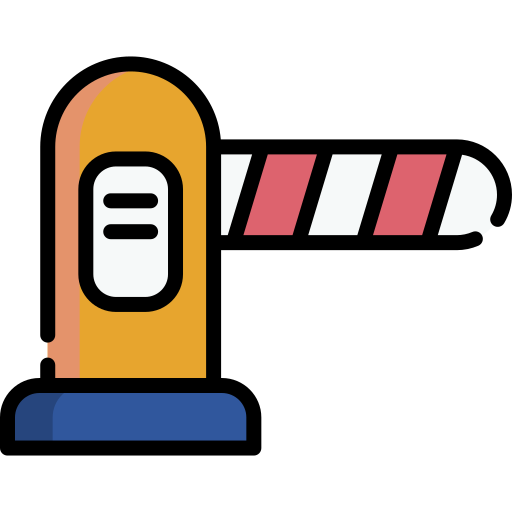 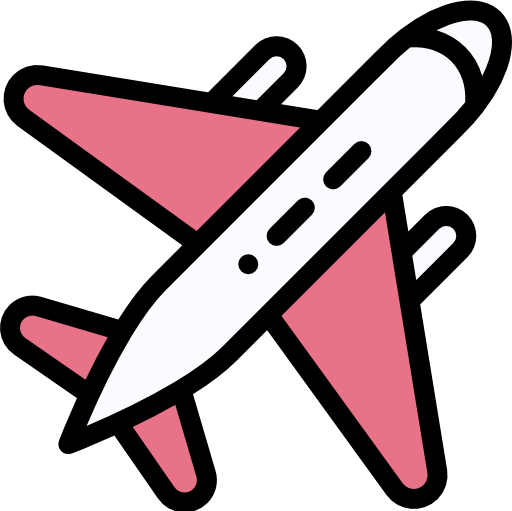 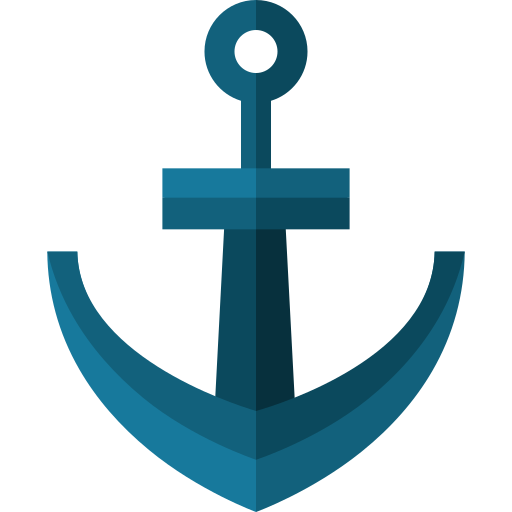 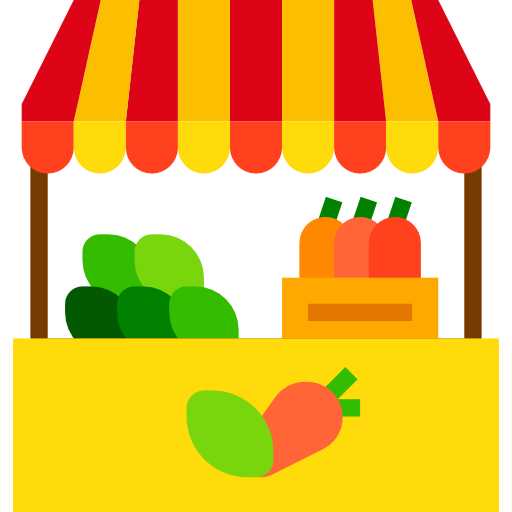 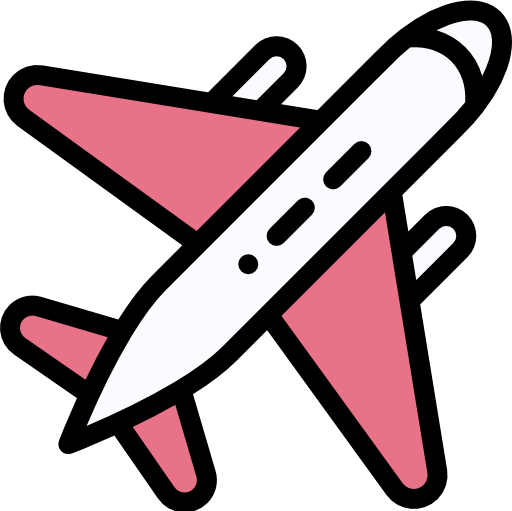 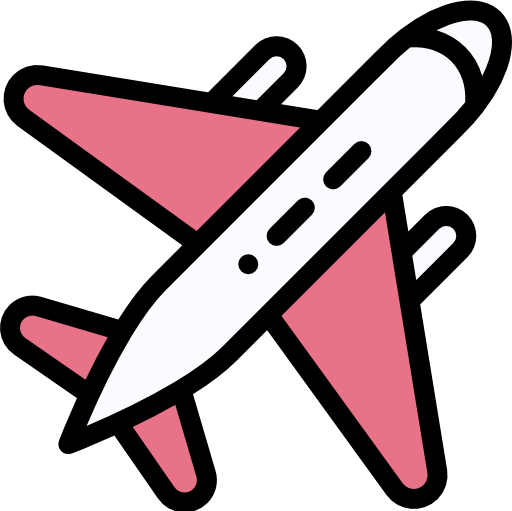 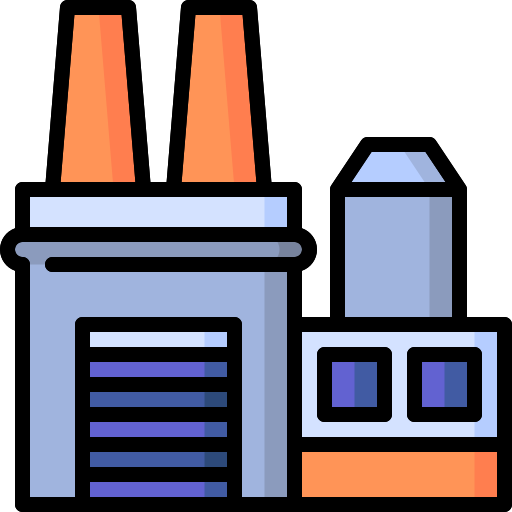 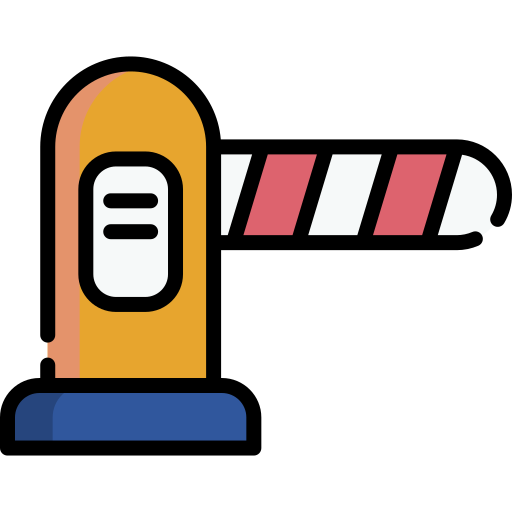 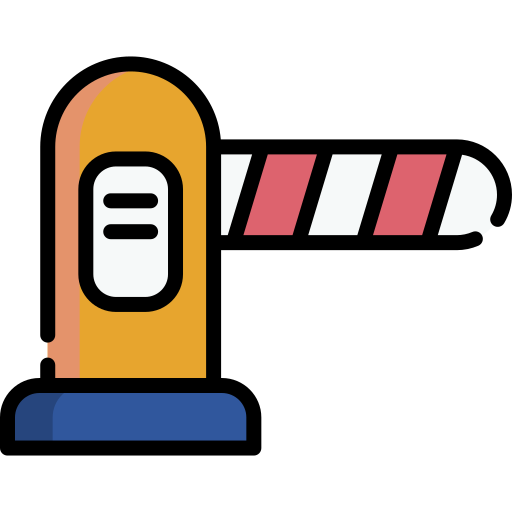 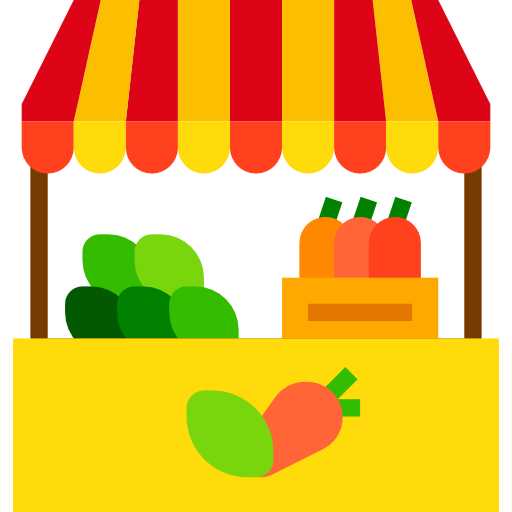 286 Cảng biển
17 Cửa khẩu QT đường biển
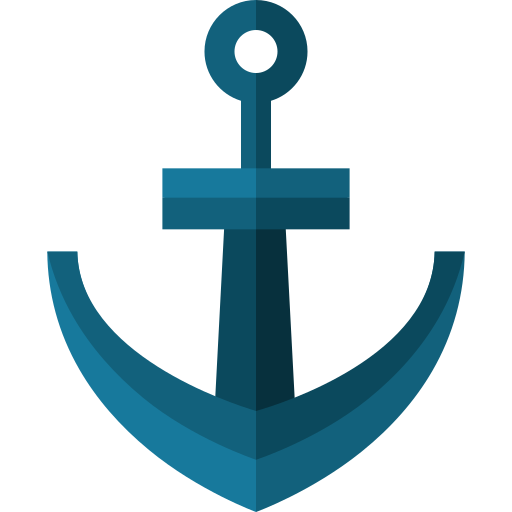 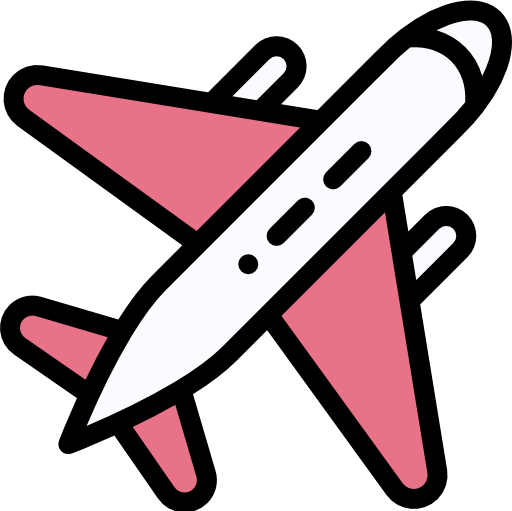 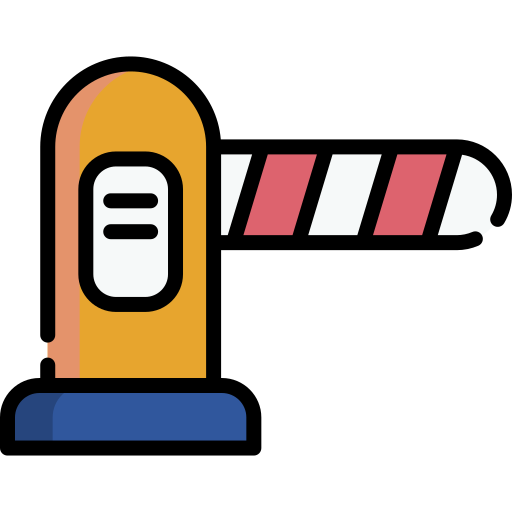 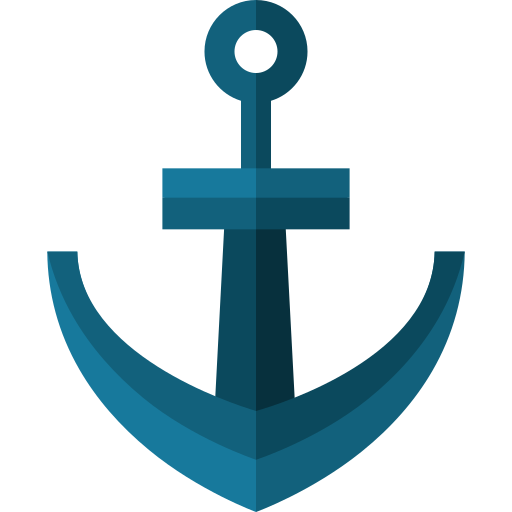 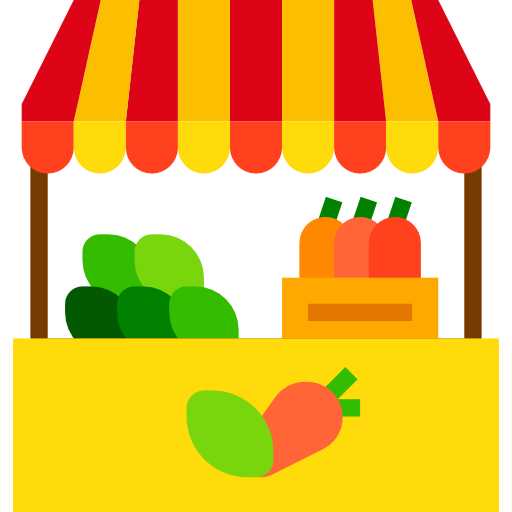 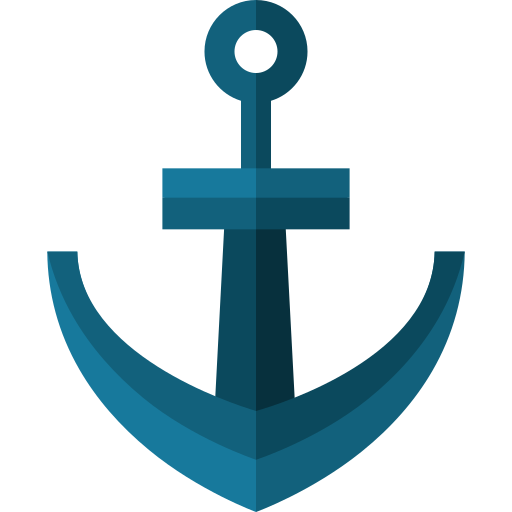 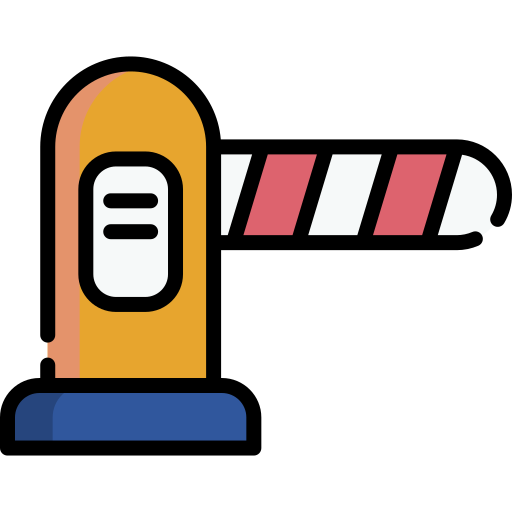 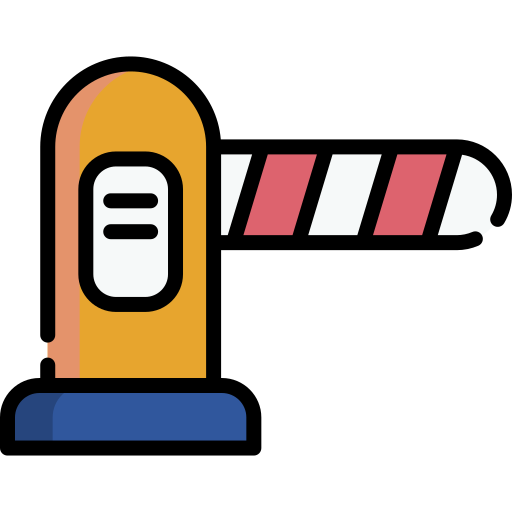 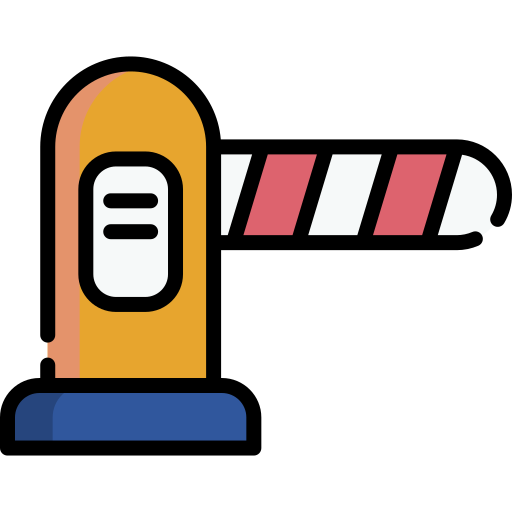 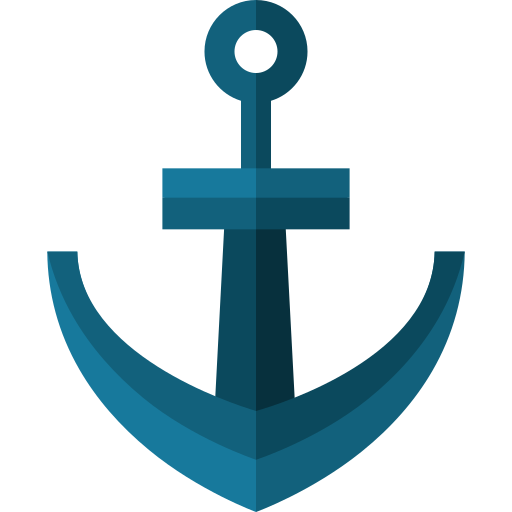 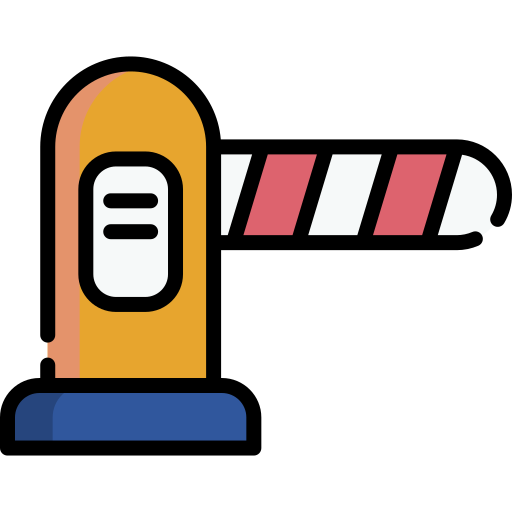 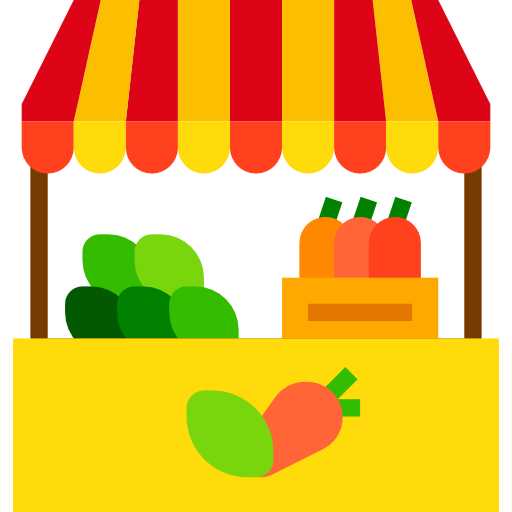 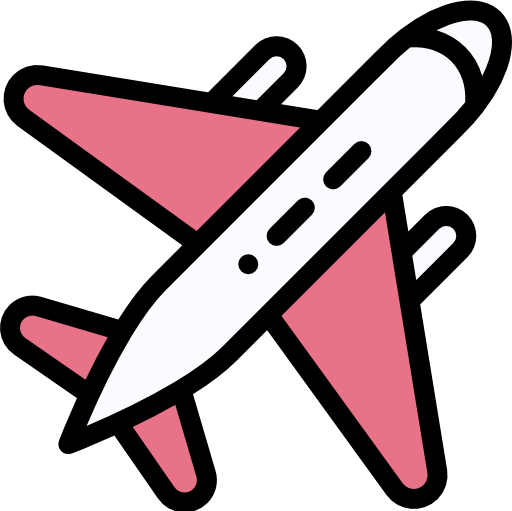 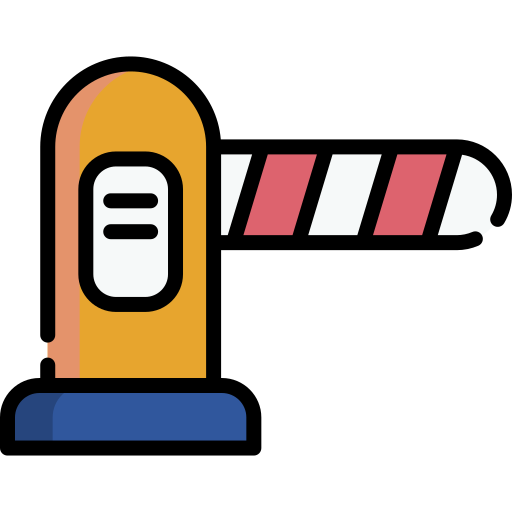 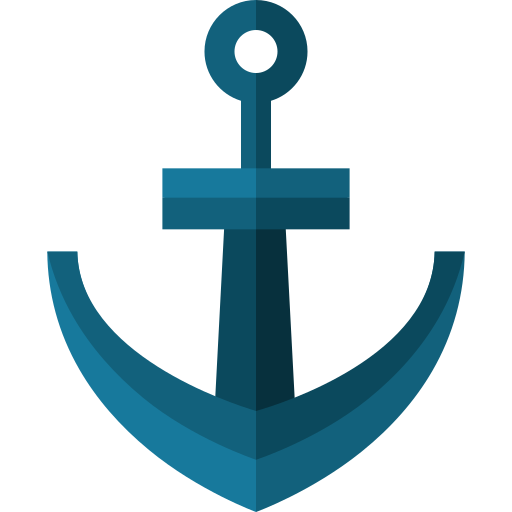 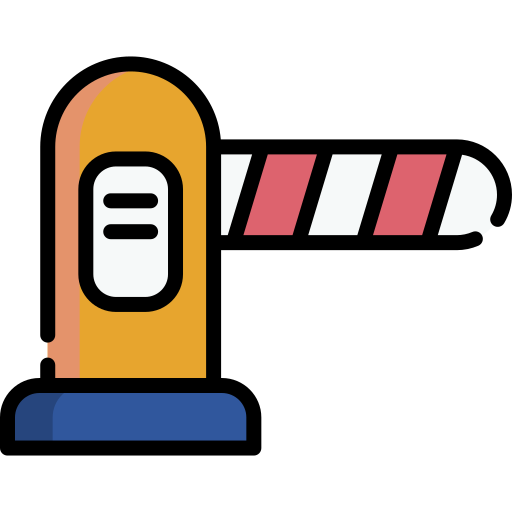 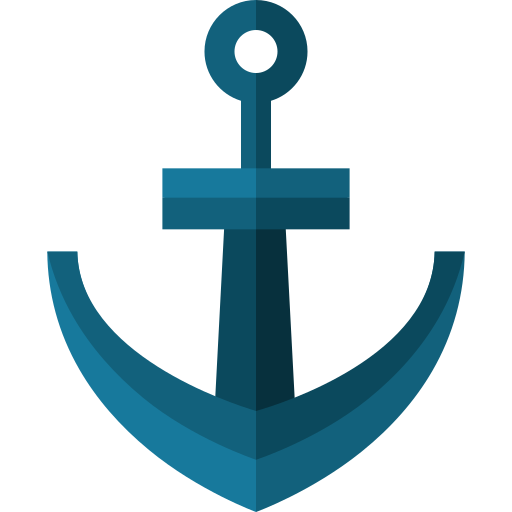 22 Sân bay
9 Cửa khẩu QT đường hàng không
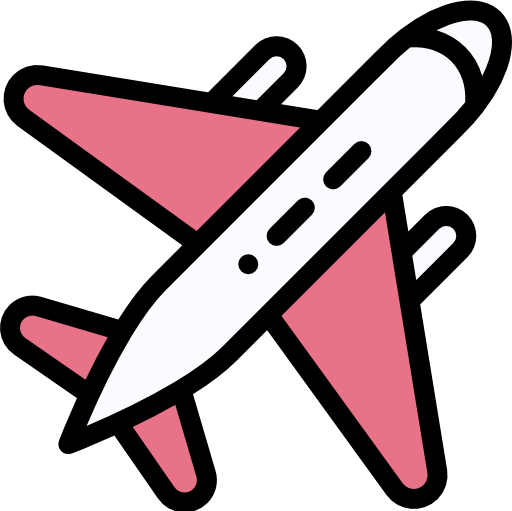 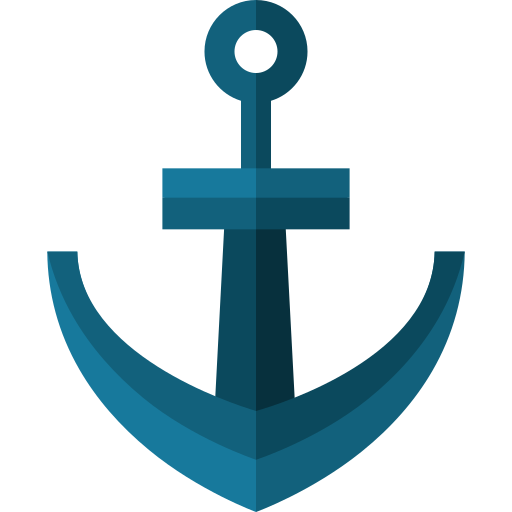 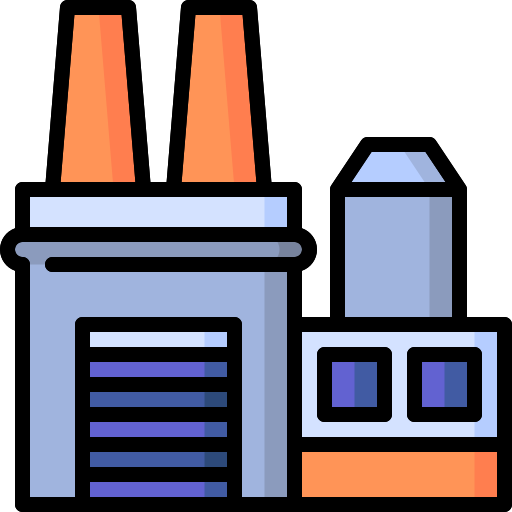 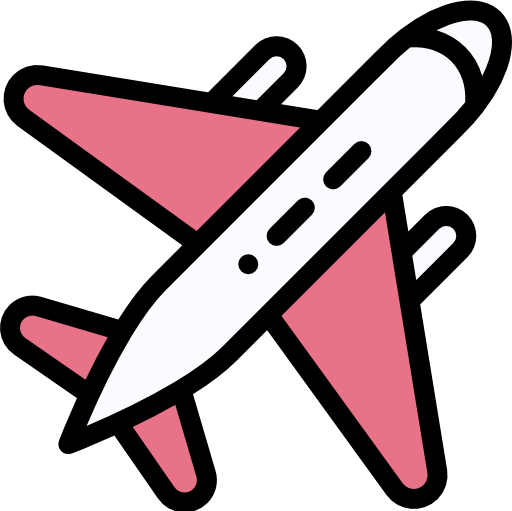 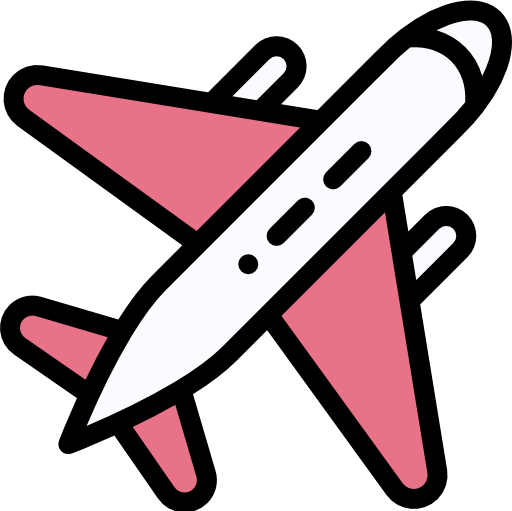 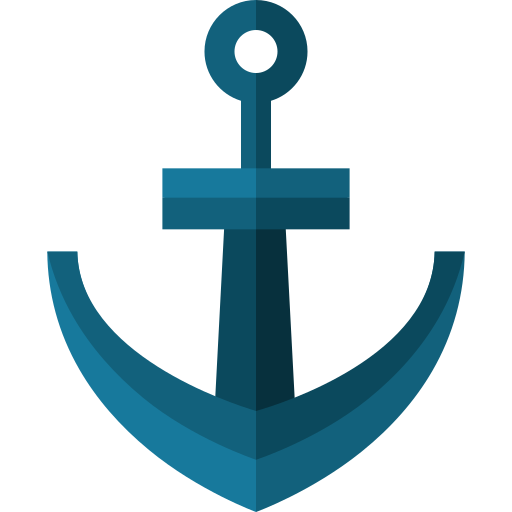 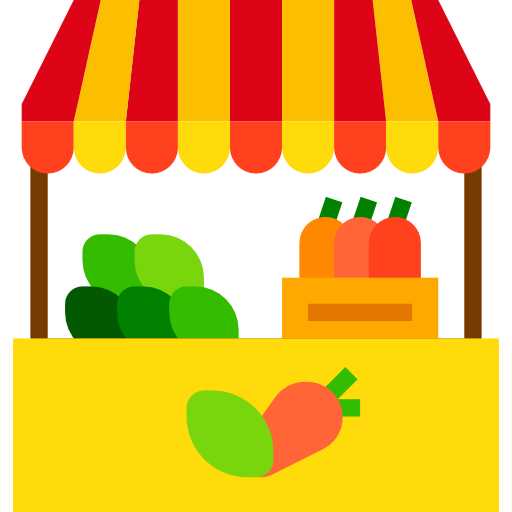 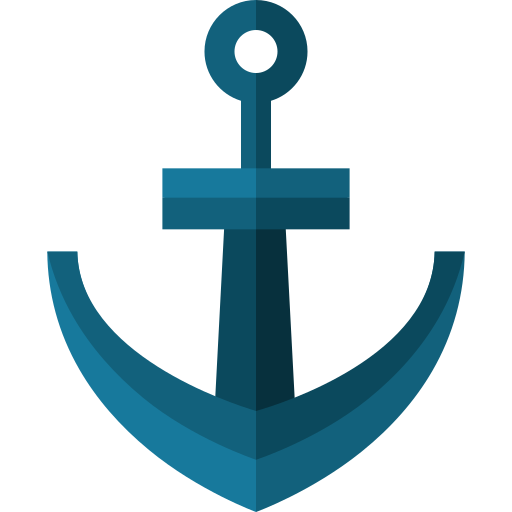 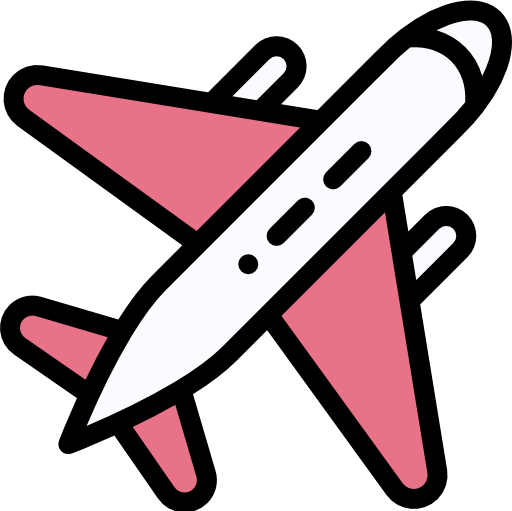 Quần đảo Trường Sa
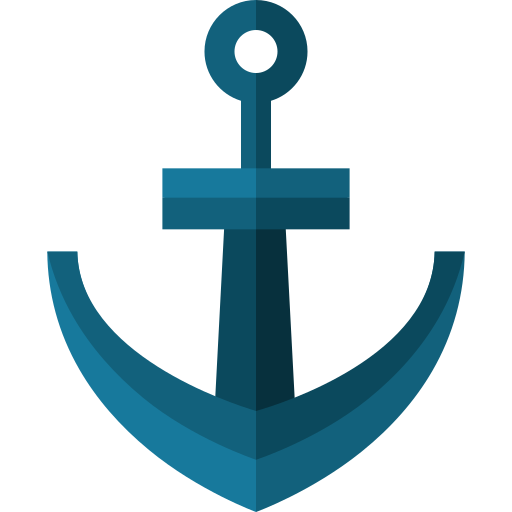 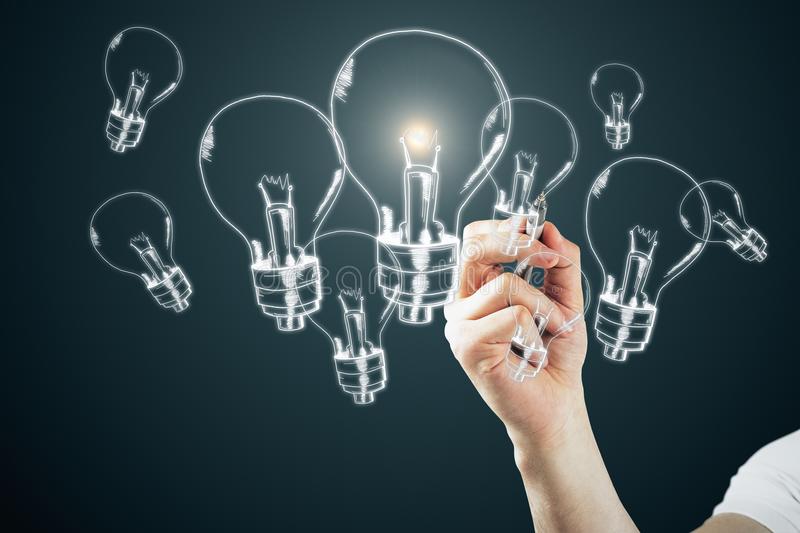 GIẢI PHÁP THÚC ĐẨY XUẤT KHẨU NÔNG SẢN TỪ VIỆT NAM SANG CÁC THỊ TRƯỜNG KHU VỰC RCEP
ĐẨY MẠNH TRUY XUẤT NGUỒN GỐC SẢN PHẨM NLTS TRƯỚC YÊU CẦU KHẮT KHE CỦA CÁC THỊ TRƯỜNG
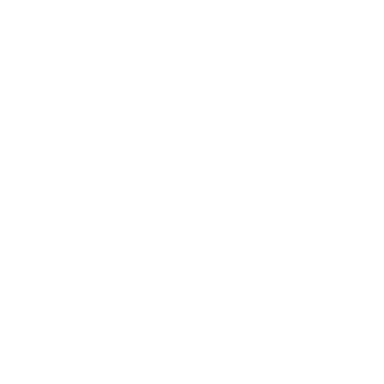 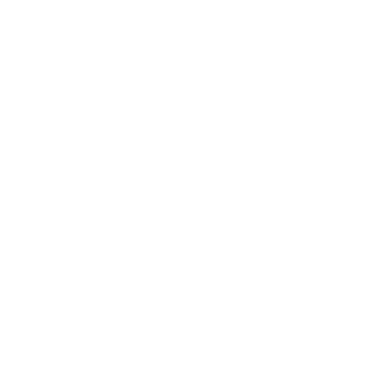 Trồng trọt
Chăn nuôi
30 doanh nghiệp chế biến mật ong xuất khẩu
3.646 vùng trồng quả tươi được cấp mã số xuất khẩu; 1.798 mã số cho cơ sở đóng gói quả tươi xuất khẩu đi các thị trường
TIỀM NĂNG NÔNG NGHIỆP VIỆT
Quần đảo Hoàng Sa
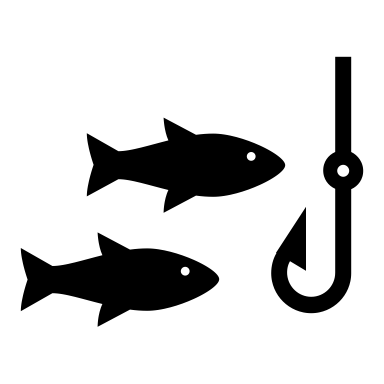 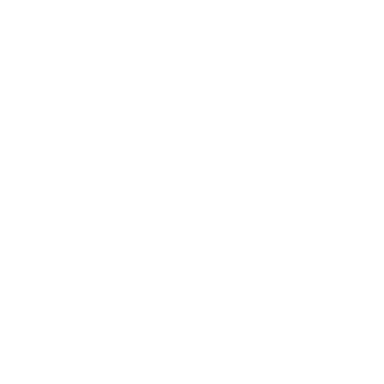 Thuỷ sản
Lâm sản
Đã có 28.400 tàu cá được quản lý thông qua giám sát hành trình
 Các địa phương đã thực hiện cấp mã số cho khoảng 1.206 cơ sở nuôi cá tra (đạt 100%)
Tỷ lệ diện tích rừng trồng từ nguồn giống có kiểm soát và chứng nhận đạt 91%
Quần đảo Trường Sa
GIẢI PHÁP THÚC ĐẨY XUẤT KHẨU NÔNG SẢN TỪ VIỆT NAM SANG CÁC THỊ TRƯỜNG KHU VỰC RCEP
GIẢI PHÁP VÀ KẾ HOẠCH TRIỂN KHAI CÁC NHIỆM VỤ CỦA BỘ NN&PTNT
GIẢI PHÁP THÚC ĐẨY XUẤT KHẨU NÔNG SẢN TỪ VIỆT NAM SANG CÁC THỊ TRƯỜNG KHU VỰC RCEP
GIẢI PHÁP VÀ KẾ HOẠCH TRIỂN KHAI CÁC NHIỆM VỤ CỦA BỘ NN&PTNT
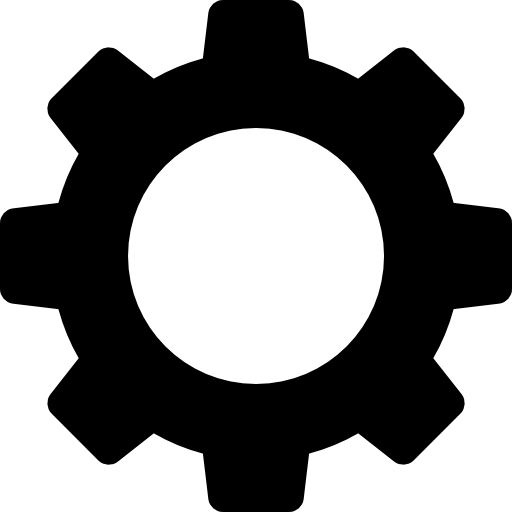 Xây dựng cơ cấu sản phẩm theo 3 trục: (1) Nhóm sản phẩm chủ lực quốc gia; (2) Nhóm sản phẩm nông, đặc sản cấp tỉnh và (3) Nhóm đặc sản địa phương.
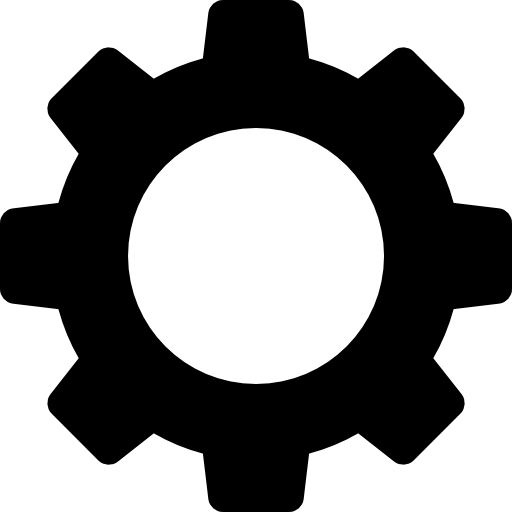 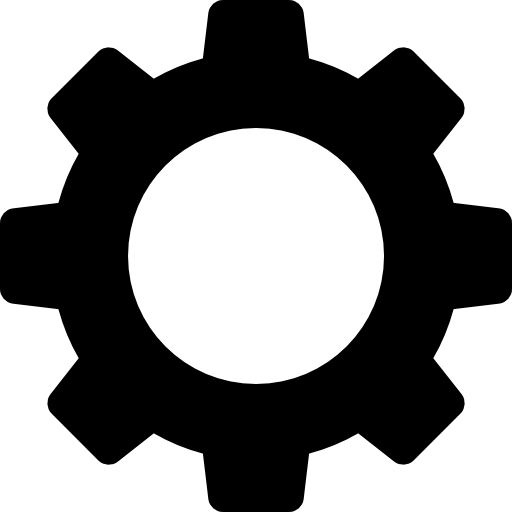 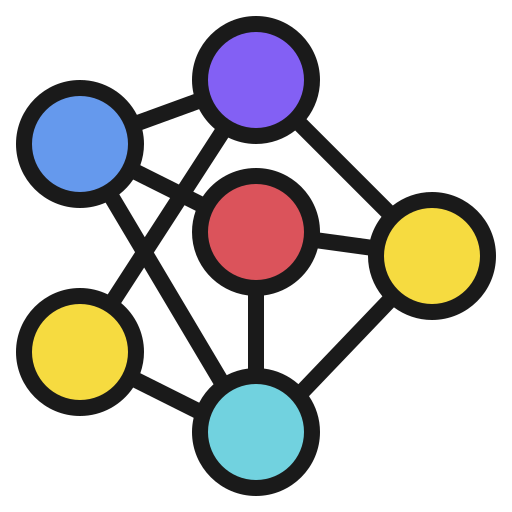 Triển khai Kế hoạch cơ cấu lại ngành giai đoạn 2021-2025 nhằm nâng cao năng suất, chất lượng, giá trị gia tăng hàng nông sản và hiệu quả sản xuất, kinh doanh trong toàn chuỗi giá trị nông sản
Thực hiện Chiến lược Phát triển nông nghiệp, nông thôn bền vững giai đoạn 2021-2030, tầm nhìn đến năm 2050 (Quyết định 150/QĐ-TTg ngày 28/01/2022); Đề án Thúc đẩy xuất khẩu NLTS đến năm 2030 (Quyết định 174/QĐ-TTg ngày 05/02/2021)
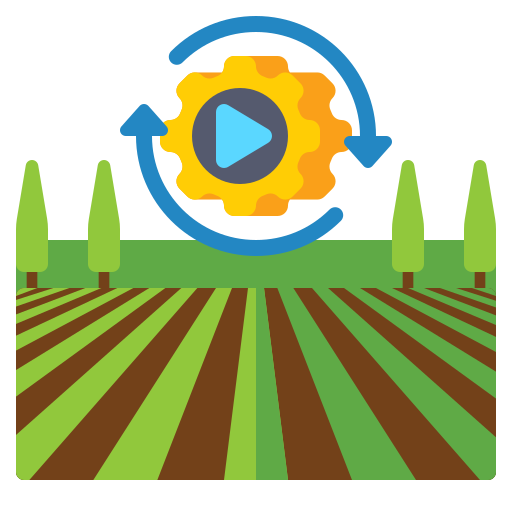 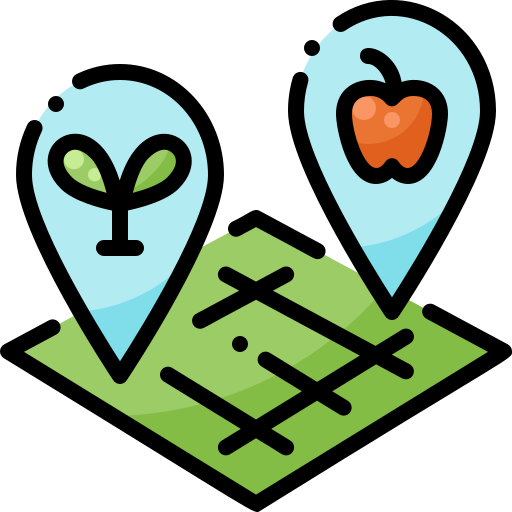 Triển khai mạnh mẽ xây dựng mã số vùng trồng, chỉ dẫn địa lý, đảm bảo truy xuất nguồn gốc, ATTP, chứng chỉ bền vững.
GIẢI PHÁP ĐÁP ỨNG QUY ĐỊNH SPS CỦA THỊ TRƯỜNG NHẬP KHẨU
Nhật Bản
05 Luật: Luật bảo vệ thực vật;  Luật quy đinh về hóa chất nông nghiệp; Luật vệ sinh thực phẩm; Luật kiểm soát chất độc và chất có hại; Luật tiêu chuẩn nông nghiệp Nhật Bản.
Quy định về phụ gia thực phẩm. 
Quy định về dư lượng hóa chất nông nghiệp: Đối với việc hàng hóa không có MRLs chính thức hoặc tạm thời, Bộ Y tế, Lao động và Phúc lợi (MHLW) thiết lập giới hạn chung về giới hạn tồn dư tối đa là 0,01ppm với hầu hết các loại hóa chất. 
Quy định về bao bì sản phẩm: Bao bì sản phẩm phải có thông số kỹ thuật cho các loại nhựa tổng hợp, hộp kim loại, thùng (bao bì) làm bằng thủy tinh, gốm, men, cao su phù hợp với quy định của MHLW.
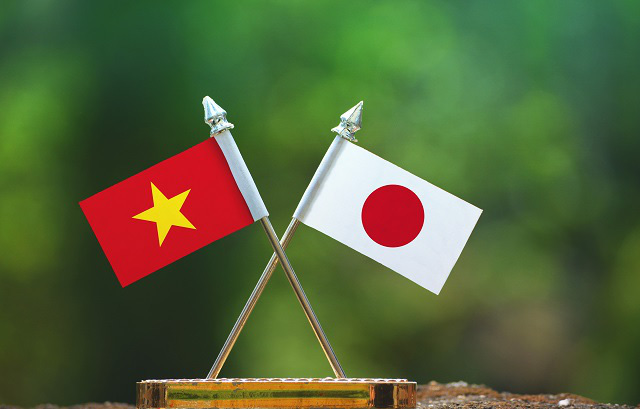 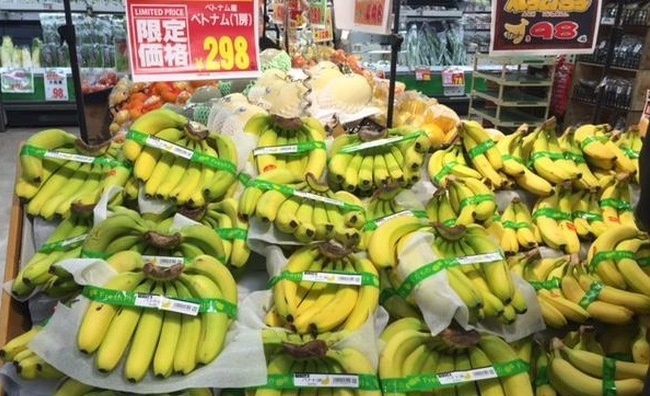 GIẢI PHÁP ĐÁP ỨNG QUY ĐỊNH SPS CỦA THỊ TRƯỜNG NHẬP KHẨU
Hàn Quốc
Quy định chung về an toàn thực phẩm: Áp dụng các quy định trong Luật kiểm soát an toàn thực phẩm nhập khẩu ban hành ngày 28/3/2017 và Đạo luật đặc biệt về kiểm soát an toàn thực phẩm nhập khẩu ban hành ngày 08/10/2020.
Quy định về MRLs: Chính phủ Hàn Quốc áp dụng quy định có trong Hệ thống quản lý danh mục thuốc BVTV Hàn Quốc (Positive List System: hệ thống PLS) từ ngày 1/1/2019. Đối với các loại thuốc BVTV chưa được đăng ký thiết lập MRLs, Hàn Quốc sẽ áp dụng mức MRL mặc định chung là 0,01 mg/kg.
Quy định về kiểm tra chuyên sâu: Theo Hệ thống PLS,  thực phẩm nhập khẩu vào Hàn Quốc sẽ trải qua các bước kiểm tra nghiêm ngặt, bao gồm kiểm tra trên hồ sơ, kiểm tra thực địa lô hàng. Tần suất kiểm tra chuyên sâu sẽ tùy vào tình hình cụ thể.
Quy định về phụ gia thực phẩm: Áp dụng tiêu chuẩn và quy định đối với phụ gia thực phẩm ban hành ngày 13/11/2020
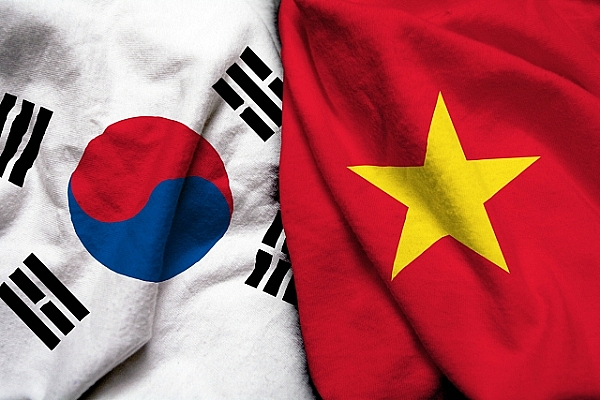 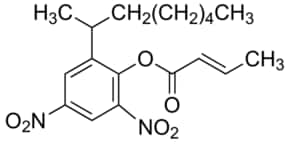 GIẢI PHÁP THÚC ĐẨY XUẤT KHẨU NÔNG SẢN TỪ VIỆT NAM SANG CÁC THỊ TRƯỜNG KHU VỰC RCEP
GIẢI PHÁP ĐÁP ỨNG QUY ĐỊNH SPS CỦA THỊ TRƯỜNG NHẬP KHẨU
Australia
Thông báo số G/SPS/N/AUS/535 và G/SPS/N/AUS/533 về Đề xuất nhằm sửa đổi Bộ luật Tiêu chuẩn thực phẩm Úc - Niu-di-lân để điều chỉnh các giới hạn dư lượng tối đa (MRLs) đối với các hóa chất nông nghiệp và thú y khác nhau để phù hợp với các quy định quốc gia khác liên quan đến việc sử dụng an toàn và hiệu quả các hóa chất nông nghiệp và thú y.
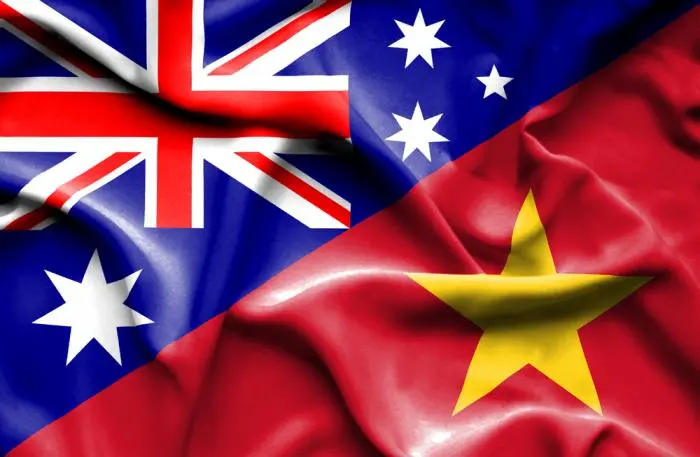 GIẢI PHÁP THÚC ĐẨY XUẤT KHẨU NÔNG SẢN TỪ VIỆT NAM SANG CÁC THỊ TRƯỜNG KHU VỰC RCEP
GIẢI PHÁP ĐÁP ỨNG QUY ĐỊNH SPS CỦA THỊ TRƯỜNG NHẬP KHẨU
Trung Quốc
Trung Quốc duy trì danh sách MRL quốc gia.
MRL của Trung Quốc được cập nhật 02 năm một lần và các thay đổi chủ yếu bao gồm việc bổ sung các MRL mới. Các đề xuất MRL được thông báo cho WTO trong suốt cả năm, nhưng có thể mất một đến hai năm để các điều khoản dự thảo được thông qua.
GB 2763 Tiêu chuẩn an toàn thực phẩm Quốc gia - Giới hạn dư lượng tối đa đối với thuốc trừ sâu trong thực phẩm.
GB 23200.116 Tiêu chuẩn an toàn thực phẩm Quốc gia - Xác định 90 thuốc trừ sâu và các chất chuyển hóa hữu cơ tồn dư trong thực phẩm có nguồn gốc thực vật.
GB 23200.117 Tiêu chuẩn an toàn thực phẩm Quốc gia - Xác định dư lượng Oxine đồng trong thực phẩm có nguồn gốc thực vật.
Doanh nghiệp khi xuất khẩu sản phẩm nông sản, nông sản làm thực phẩm sang thị trường Trung Quốc phải tuân thủ theo các quy định Lệnh 248 và 249.
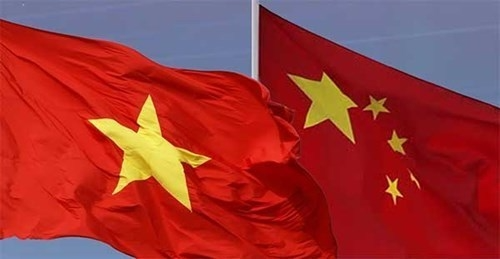 GIẢI PHÁP THÚC ĐẨY XUẤT KHẨU NÔNG SẢN TỪ VIỆT NAM SANG CÁC THỊ TRƯỜNG KHU VỰC RCEP
KHUYẾN NGHỊ ĐỐI VỚI CƠ QUAN QUẢN LÝ NHÀ NƯỚC
Cải cách thủ tục hành chính, đẩy mạnh số hoá hồ sơ, giấy phép, chứng từ hải quan, chứng nhận xuất xứ
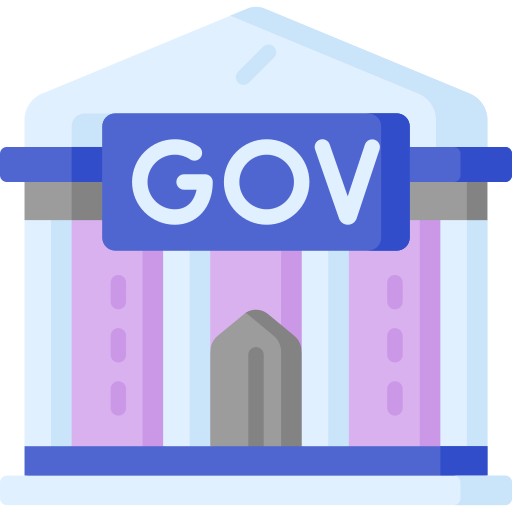 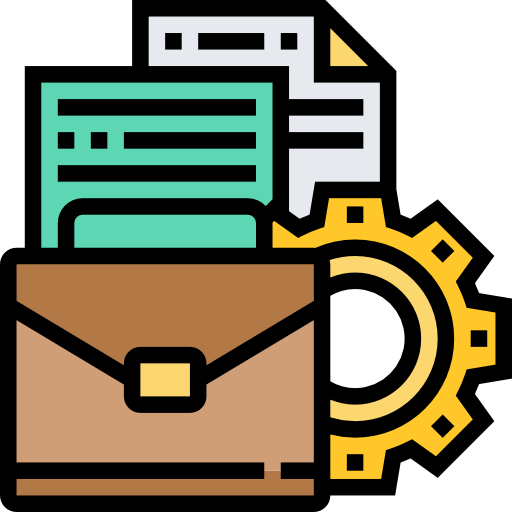 Áp dụng thương mại điện tử cho các sản phẩm nông sản đối với thị trường khu vực RCEP
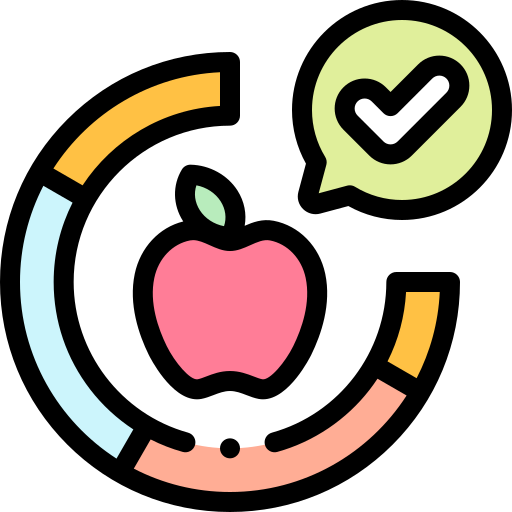 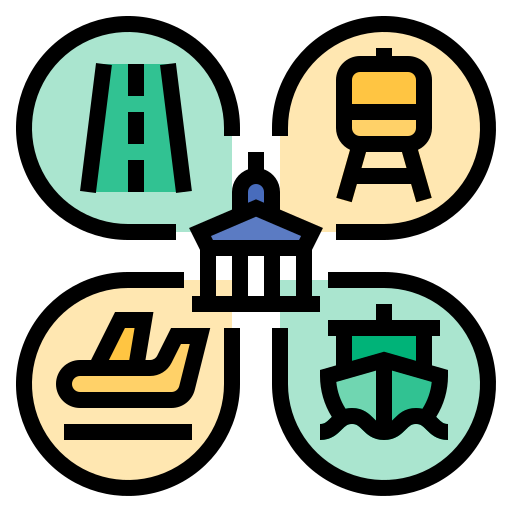 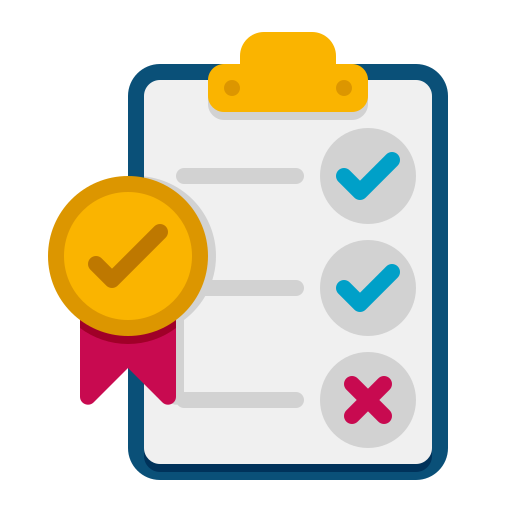 Đàm phán tháo gỡ các rào cản thương mại, biện pháp kỹ thuật SPS, TBT áp dụng đối với nông sản Việt Nam
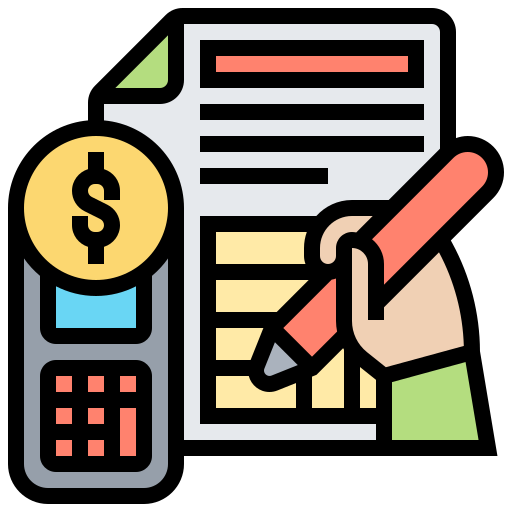 Xây dựng chính sách hỗ trợ tài chính, nguồn vốn cho ngành sản xuất nông sản xuất khẩu
Quản lý chuỗi cung ứng, tháo gỡ về hạ tầng logistics đồng bộ
GIẢI PHÁP THÚC ĐẨY XUẤT KHẨU NÔNG SẢN TỪ VIỆT NAM SANG CÁC THỊ TRƯỜNG KHU VỰC RCEP
KHUYẾN NGHỊ ĐỐI VỚI HIỆP HỘI, DOANH NGHIỆP
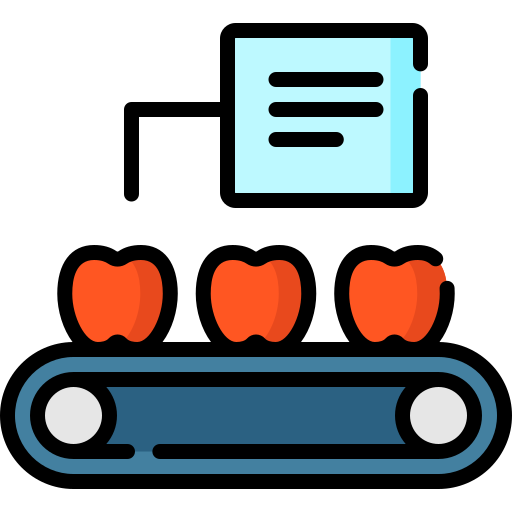 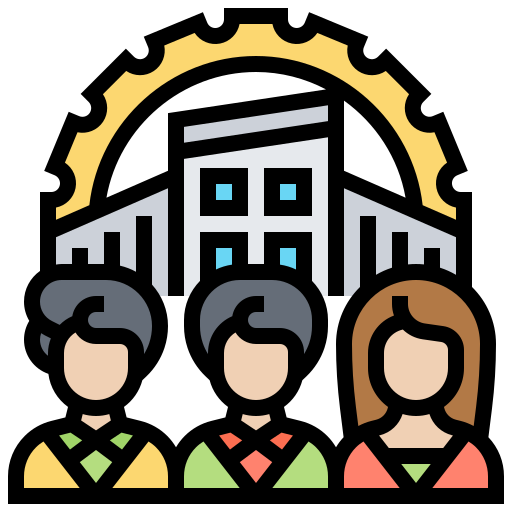 Tổ chức tốt khâu liên kết sản xuất nguyên liệu phục vụ chế biến nông sản xuất khẩu
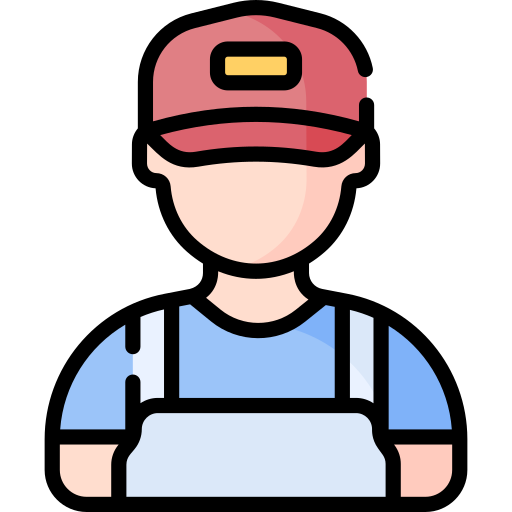 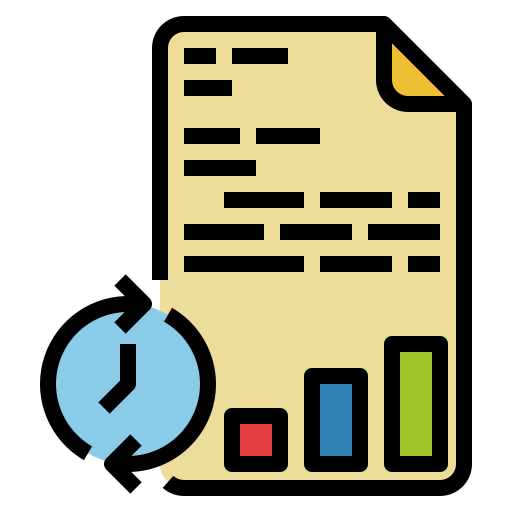 Phát triển nguồn nhân lực cho sản xuẩt, chế biến nông sản
Cập nhật thông tin, kết nối nguồn hàng phục vụ thị trường
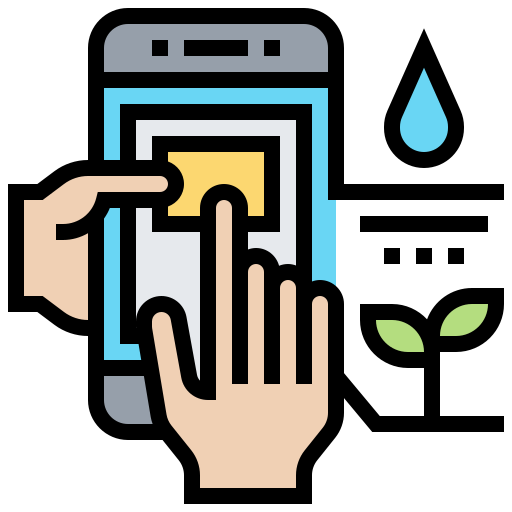 Đẩy mạnh ứng dụng KHCN vào sản xuất, chế biến, bảo quản nông sản
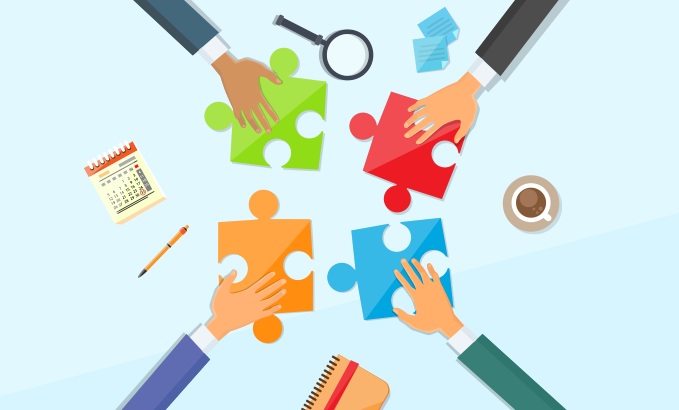 TRÂN TRỌNG CẢM ƠN!